ResNetsに対する新たな正則化手法ShakeDropの提案
大阪府立大学 大学院工学研究科
山田良博, 岩村雅一, 黄瀬浩一
1. はじめに
一般物体認識
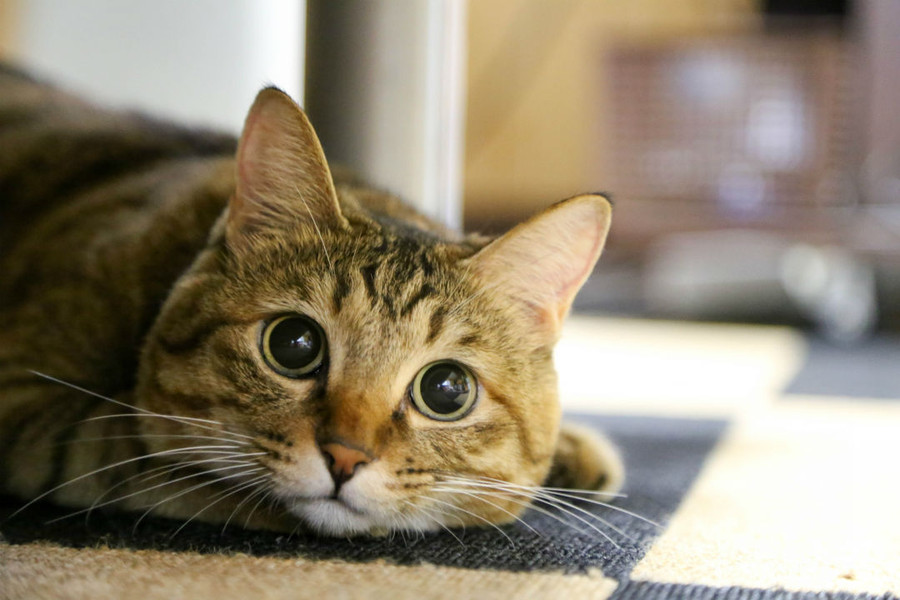 ネコ
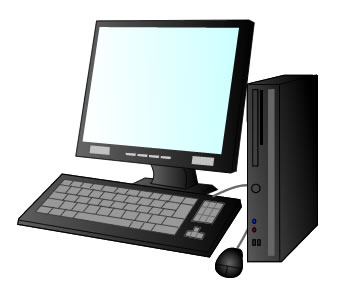 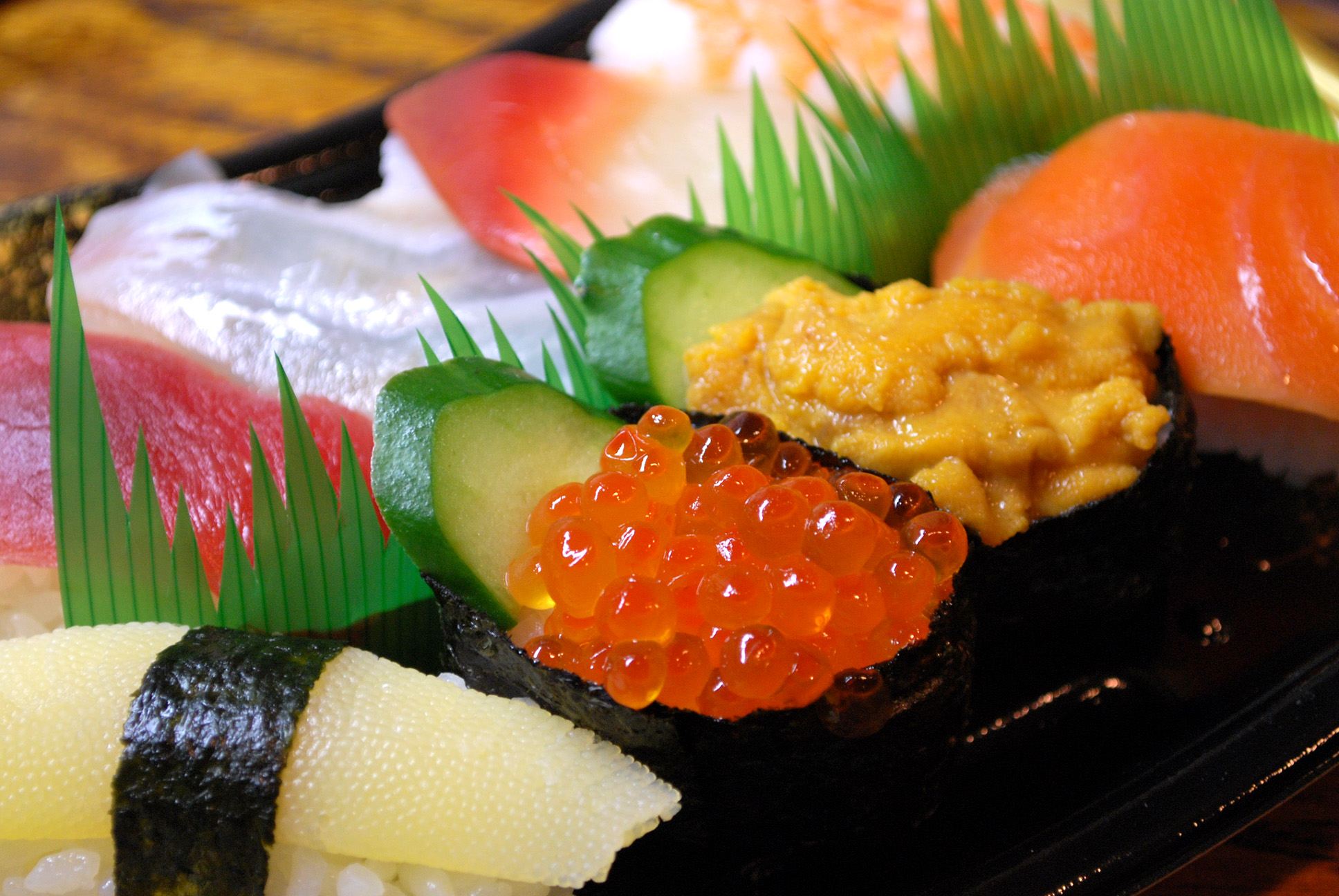 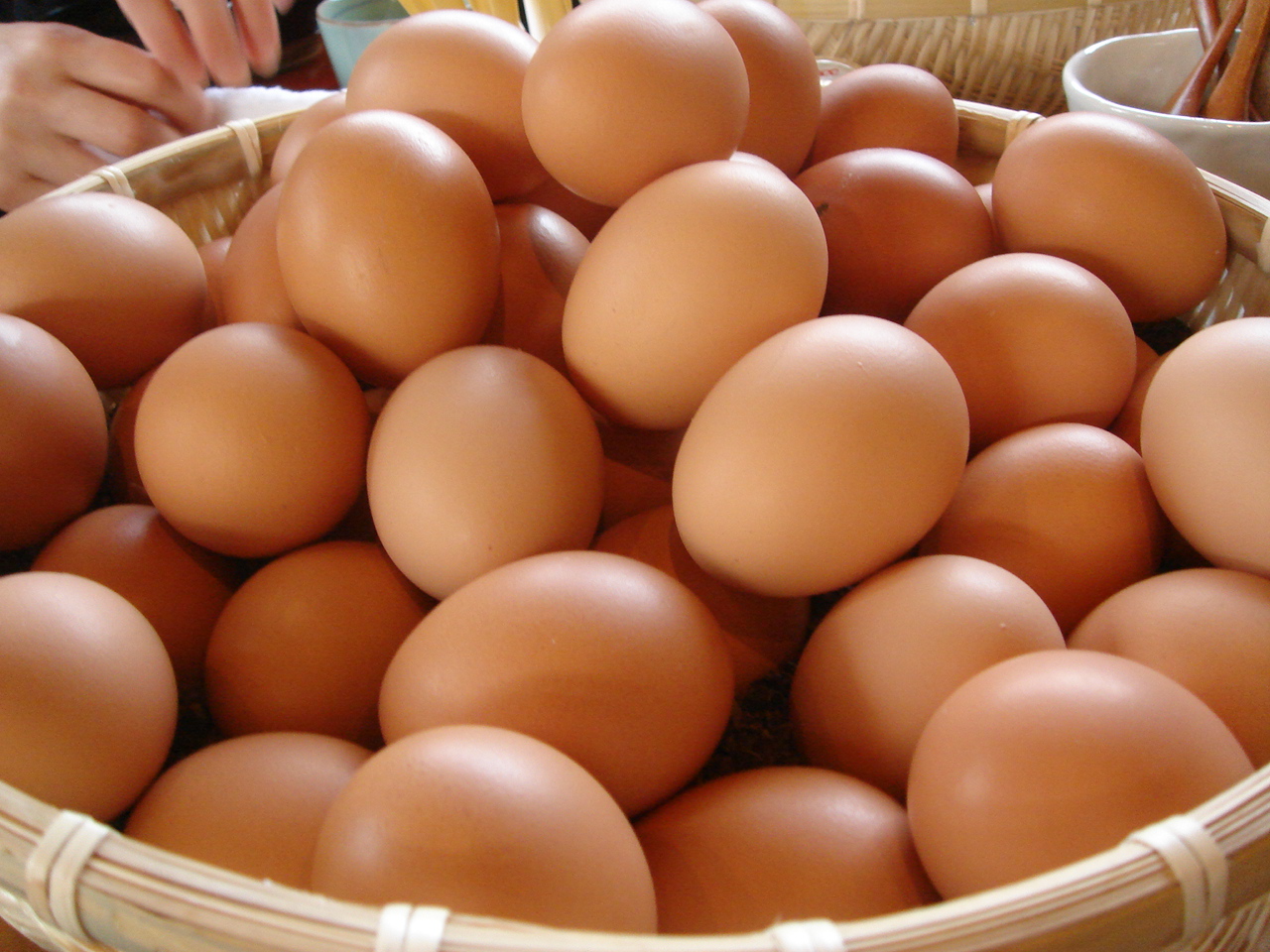 タマゴ
計算機を用いて画像をカテゴライズする
1. はじめに
色や形状は似てるが
明らかに違う
一般物体認識
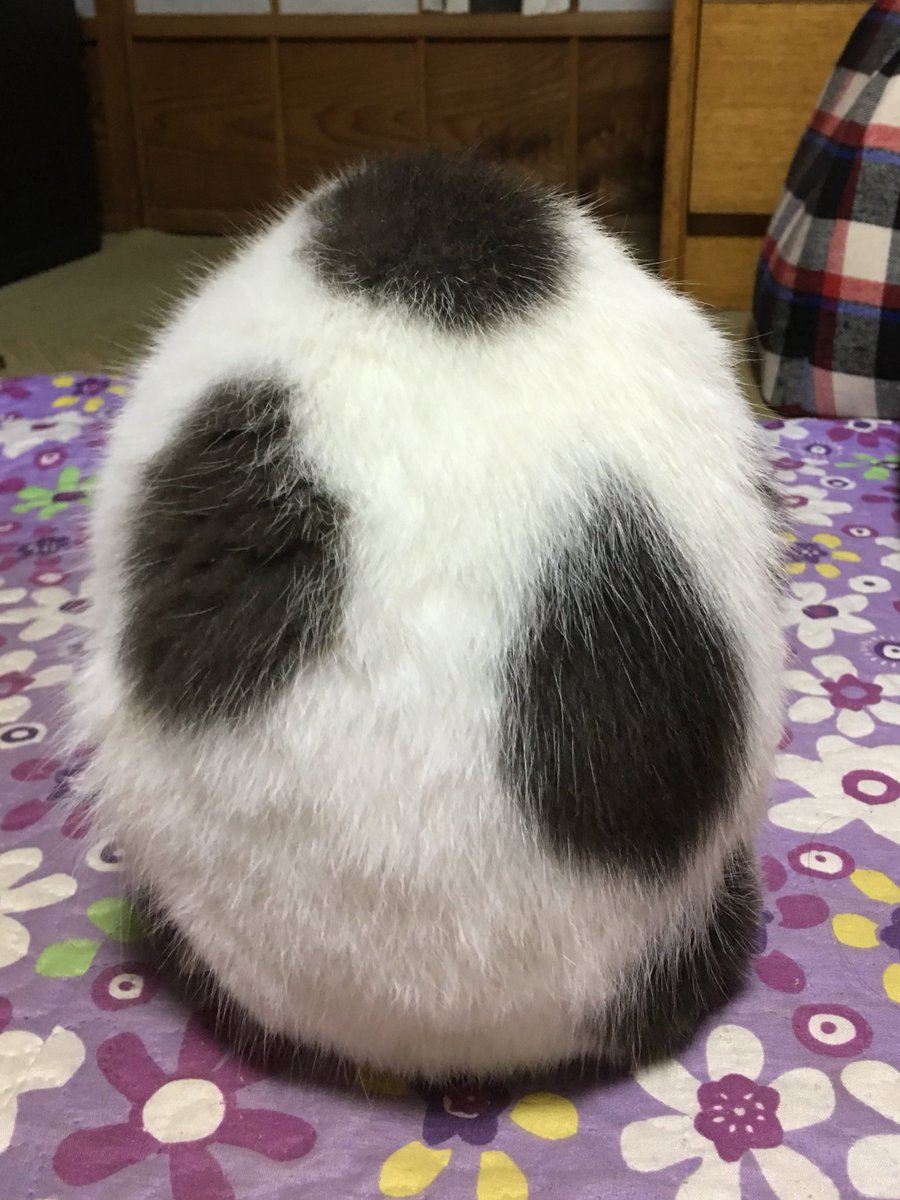 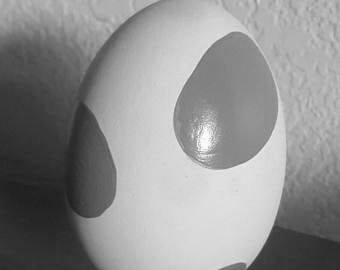 タマゴ
ネコ
一般物体認識は
きわめて難しい問題とされてきた
1. はじめに –CIFAR-100の認識精度の推移-
認識率 (%)
提案手法: ShakeDrop
PyramidSepDrop
ResNeXt
Shake-Shake
PyramidNet
Wide ResNet
DenseNet
世界最高精度を達成！
Pre-ResNet
(2017/10/11 時点)
ResNet
2015年
2016年
2017年
1. はじめに -いかに最高精度を実現したか-
① ResNet
Skip Connectionをもつニューラルネット
② 確率的正則化
ニューラルネットに制約を与える
1. はじめに -ResNetの特徴-
ResNet
従来型CNN
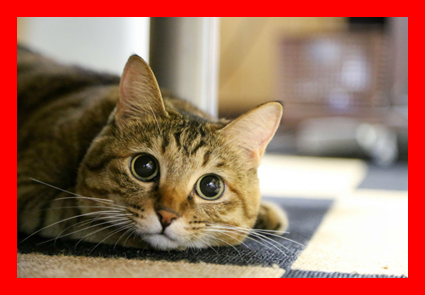 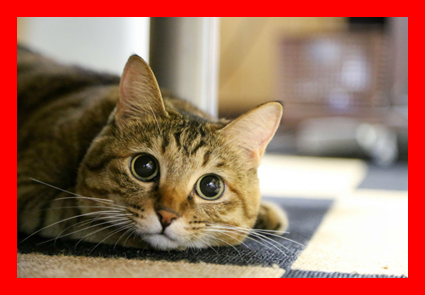 計算中の値を
何も処理せず足す
Skip Connection
…
…
畳み込み
畳み込み
畳み込み
畳み込み
畳み込み
畳み込み
畳み込み
畳み込み
…
…
ネコ
ネコ
Skip Connectionが何故良いのか？
1. はじめに -Skip Connectionのメリット-
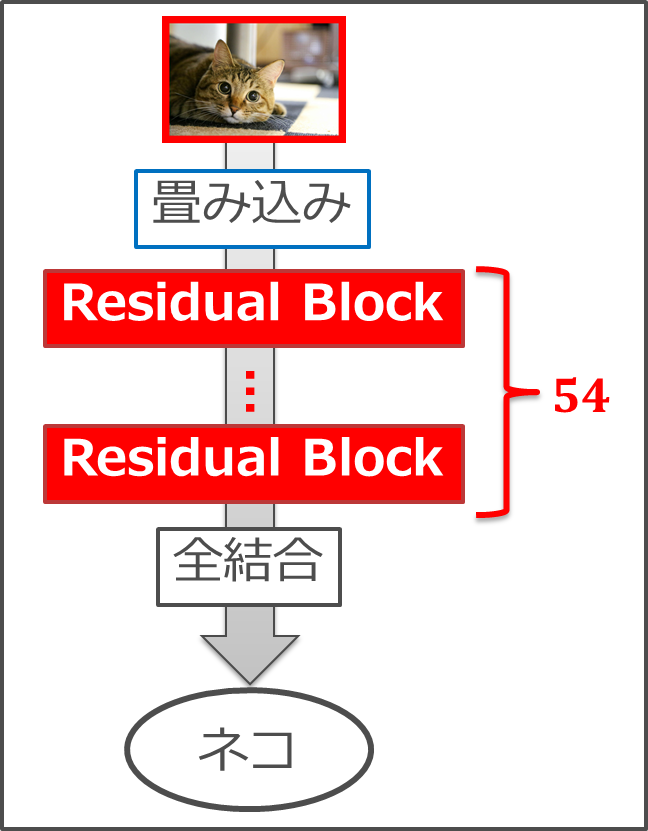 Skip Connection
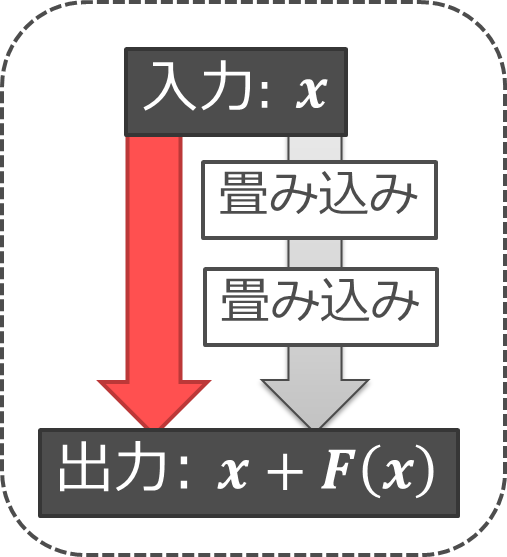 Residual Block
(一部の処理を省略)
計算途中の情報の欠損が起こりにくいので 100層以上の深いネットワークを実現
1. はじめに -ResNetの波及効果-
認識率 (%)
提案手法: ShakeDrop
PyramidSepDrop
ResNeXt
Shake-Shake
PyramidNet
Wide ResNet
DenseNet
Pre-ResNet
多くの手法がResNet！
ResNet
2015年
2016年
2017年
1. はじめに -ResNetsの構造の種類-
(Pre)ResNet
WideResNet
PyramidNet
ResNeXt
畳み込み
畳み込み
畳み込み
畳み込み
畳み込み
畳み込み
2-Branch型
3-Branch型
多くが2-Branch型の構造をもつ
1. はじめに -いかに最高精度を実現したか-
① ResNet
スキップ構造をもつニューラルネット
確率的に欠損させる
②確率的正則化
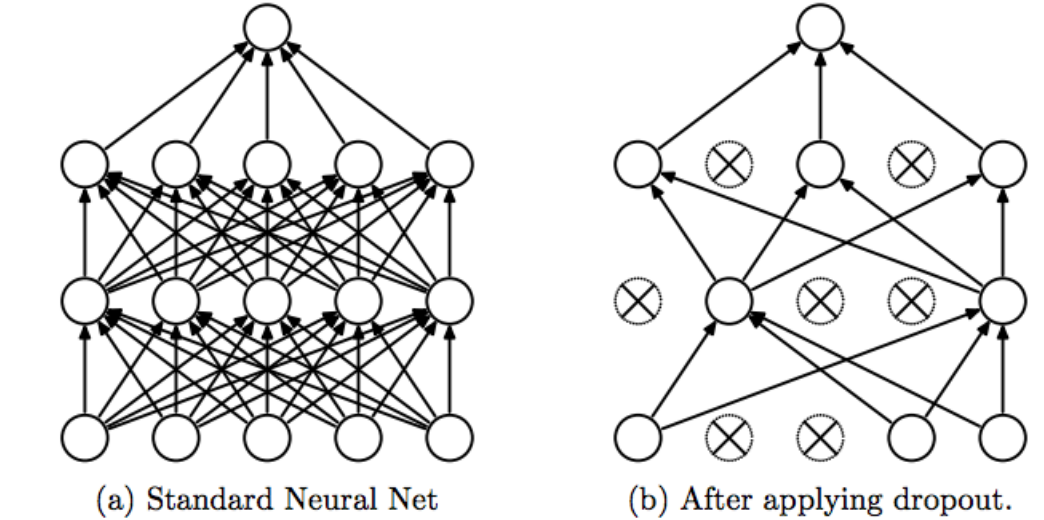 ニューラルネットに制約
例: Dropout
1. はじめに –確率的正則化-
「正則化」
ニューラルネットに制約を与える
ニューラルネットワークに
確率的な制約を与える
(Dropout等)
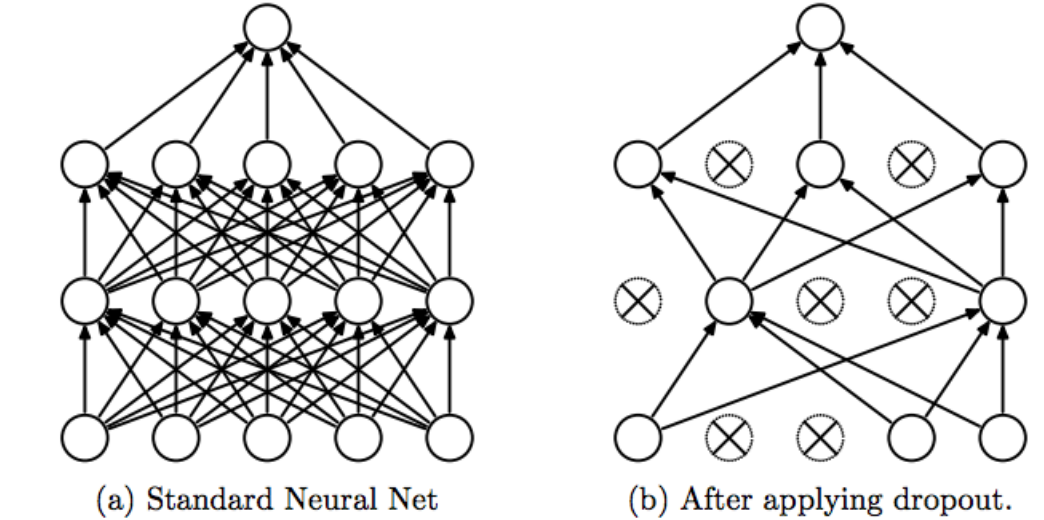 Dropout
1. はじめに -ResNets+確率的正則化-
認識率 (%)
提案手法: ShakeDrop
PyramidSepDrop
ResNeXt
Shake-Shake
PyramidNet
Wide ResNet
DenseNet
ResNets+確率的正則化が
認識精度向上のキモ
Pre-ResNet
ResNet
2015年
2016年
2017年
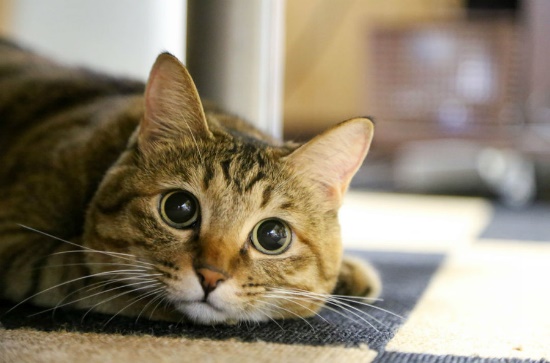 1. はじめに -Shake-Shakeの特徴-
学習を乱す仕組みを提案し精度改善
① Forward pass
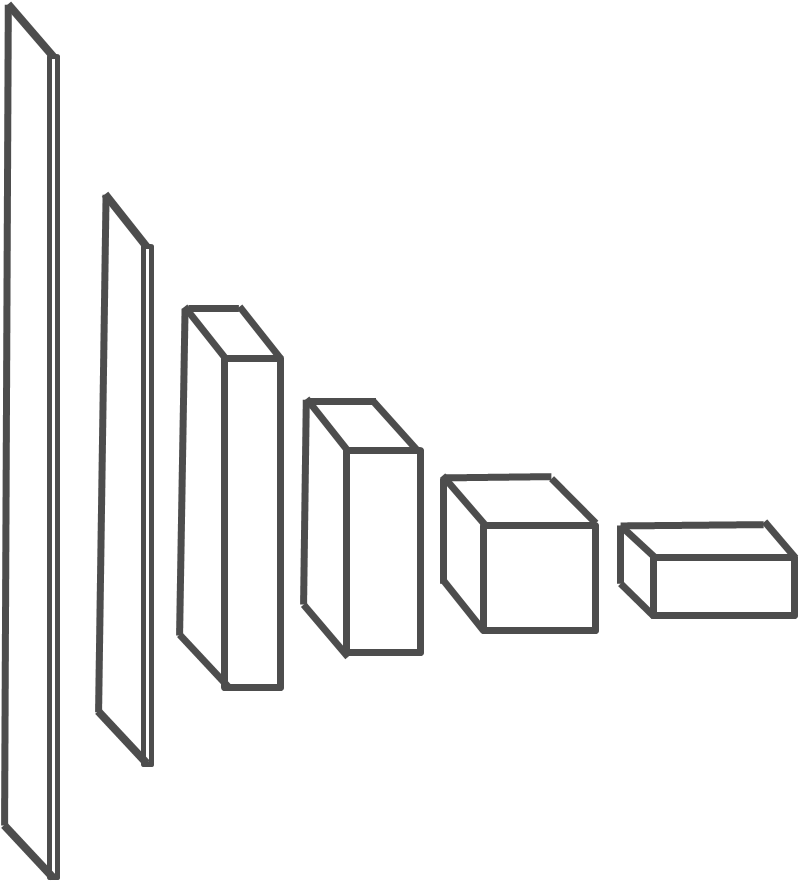 Noise
Neural Network
② Backward Pass
“Cat”
Noise
1. はじめに -提案手法のポイント-
Shake-Shakeは2-Branch型で使えない
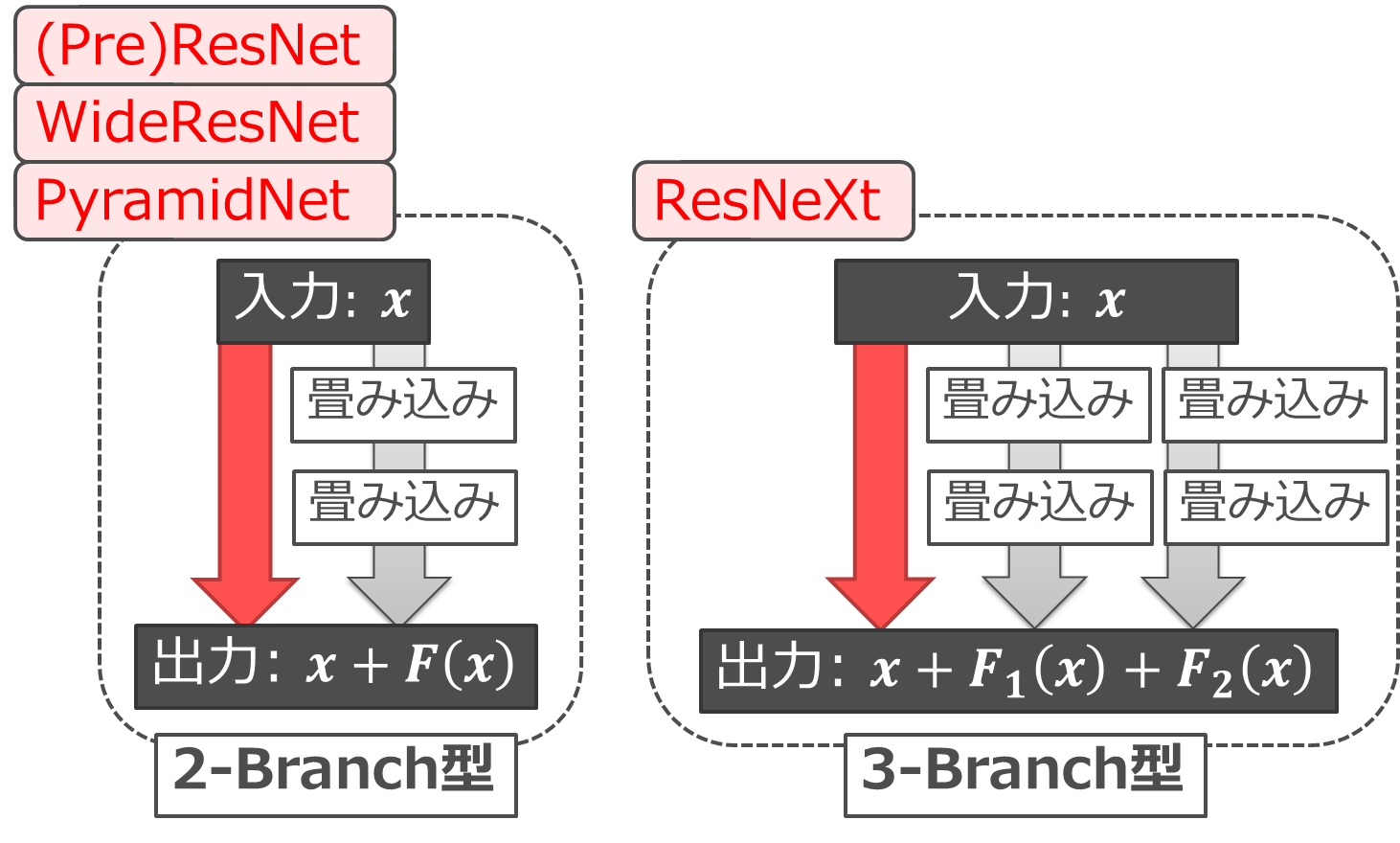 汎用的かつ高精度
1. はじめに -提案手法の有効性-
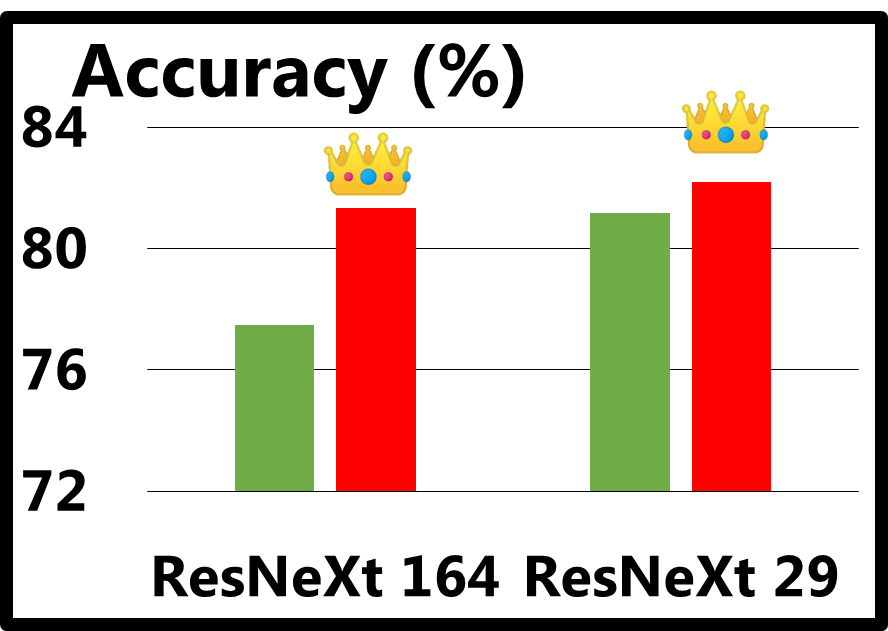 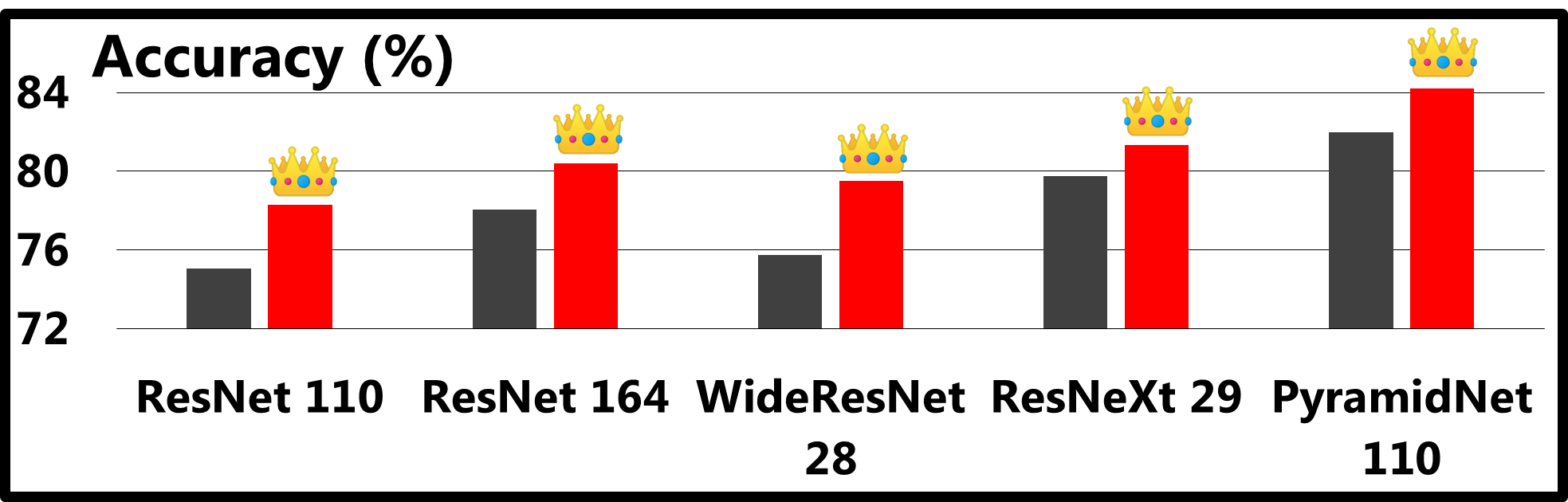 ベースラインに比べ良好
Shake-Shakeより高精度
※ CIFAR-100にて（Tiny ImageNetでも似た傾向）
目次
はじめに
提案手法
従来手法Shake-Shakeの解釈
ShakeDropの着想
おわりに
15
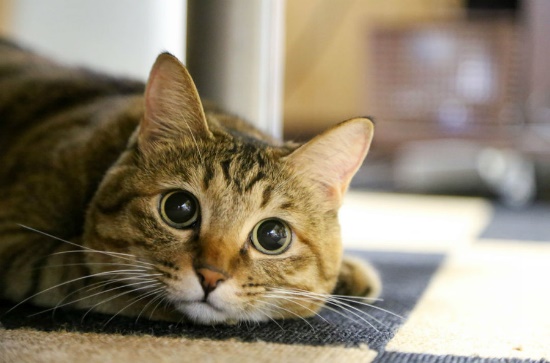 2. 提案手法 -Shake-Shakeにおけるノイズ-
内分
Noise
① Forward pass
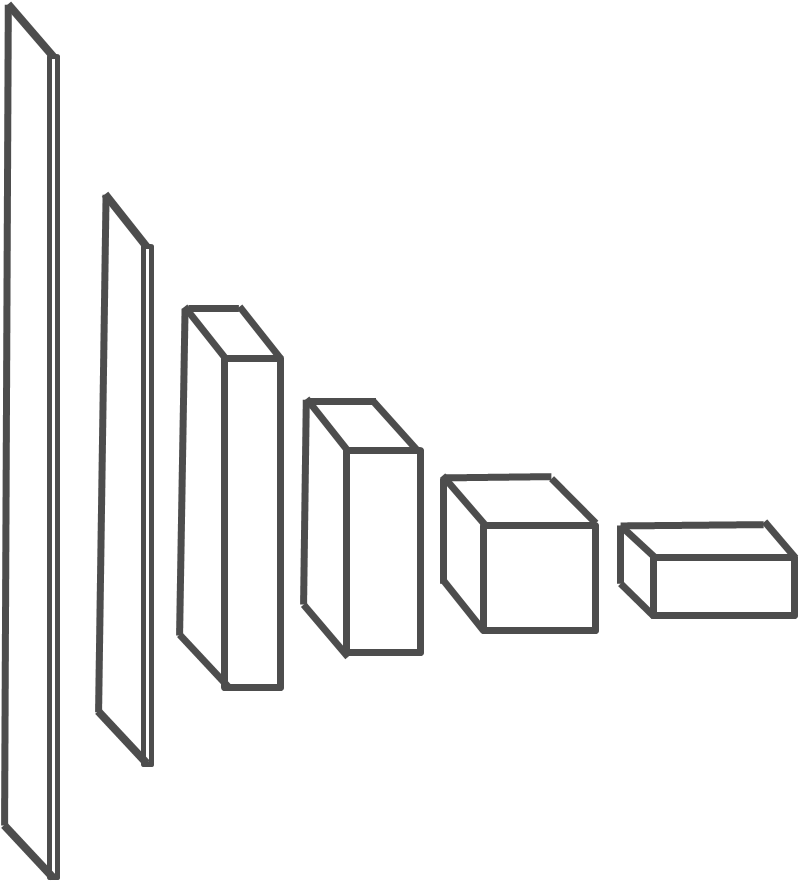 Neural Network
Noise
② Backward Pass
“Cat”
内分
内分によってノイズを与えている
2. 提案手法 -ResNeXtの構造-
ResNeXt
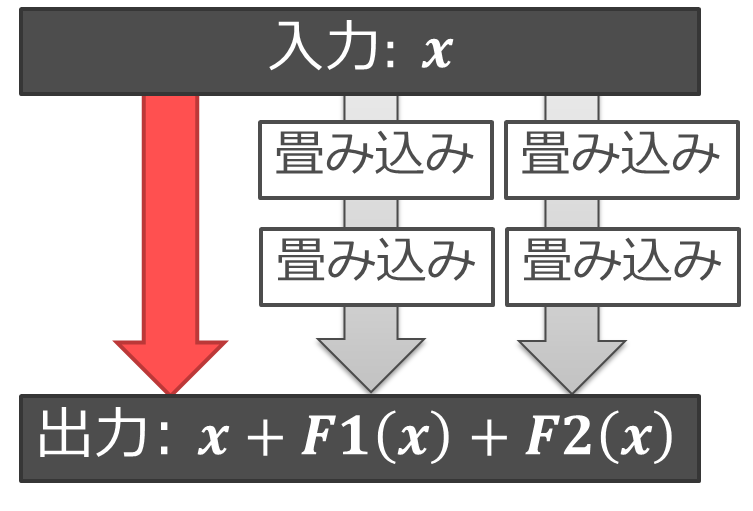 それぞれの計算結果を足し合わせる
2. 提案手法 -ResNeXtの構造の書き換え-
ResNeXt
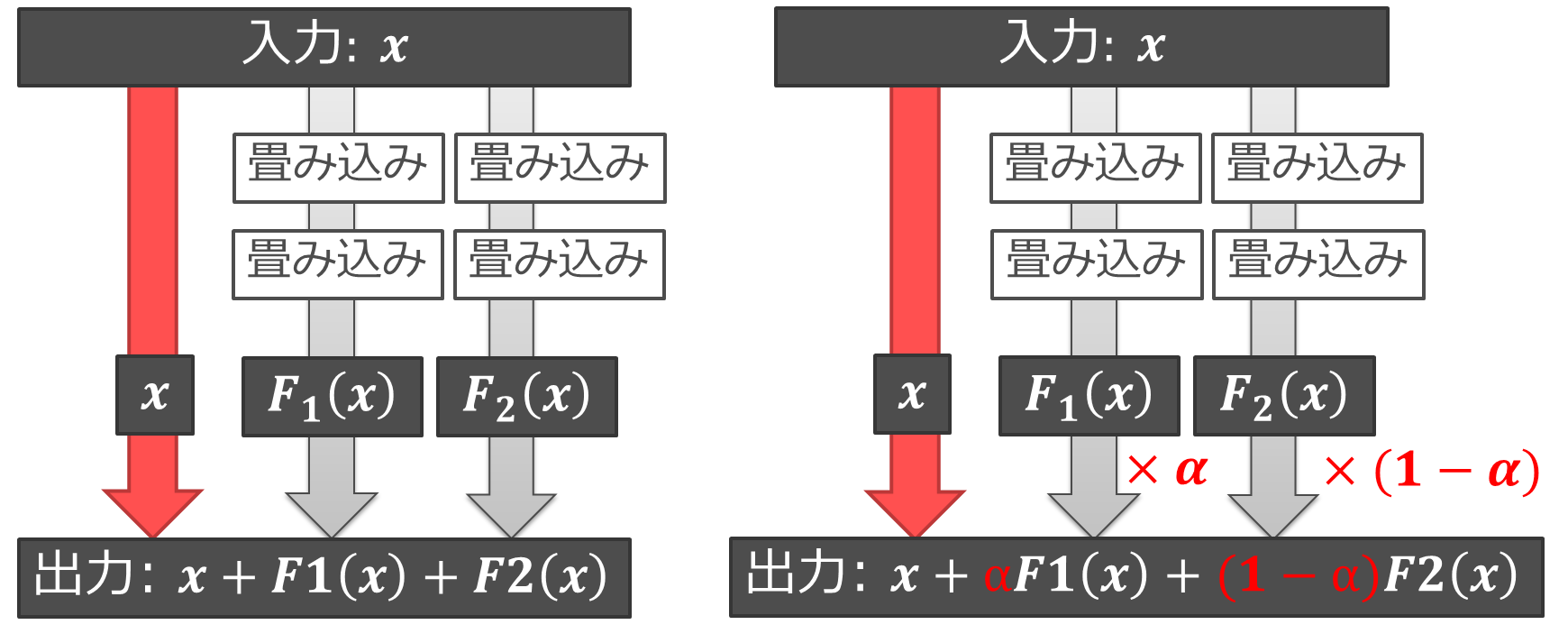 便宜上このように表現する
それぞれの計算結果を足し合わせる
2. 提案手法 -Shake-Shakeにおけるノイズ-
ResNeXt
Shake-Shake
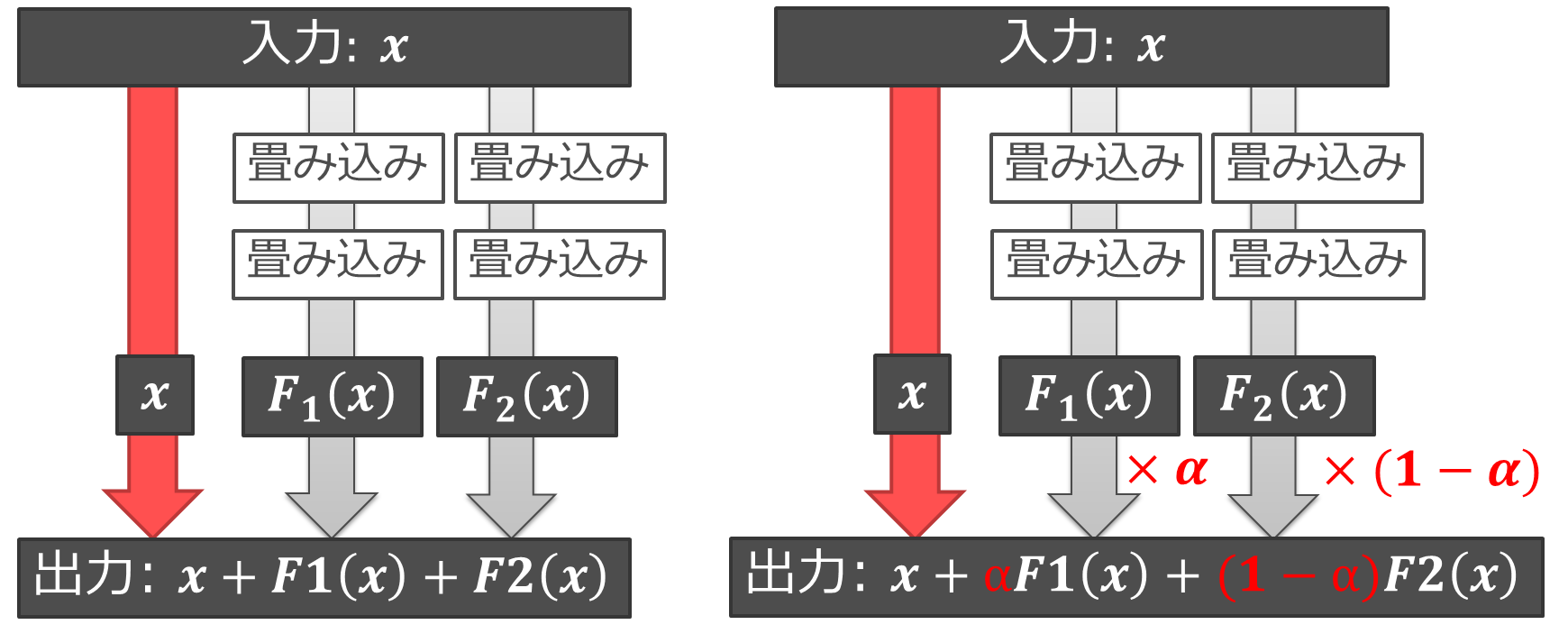 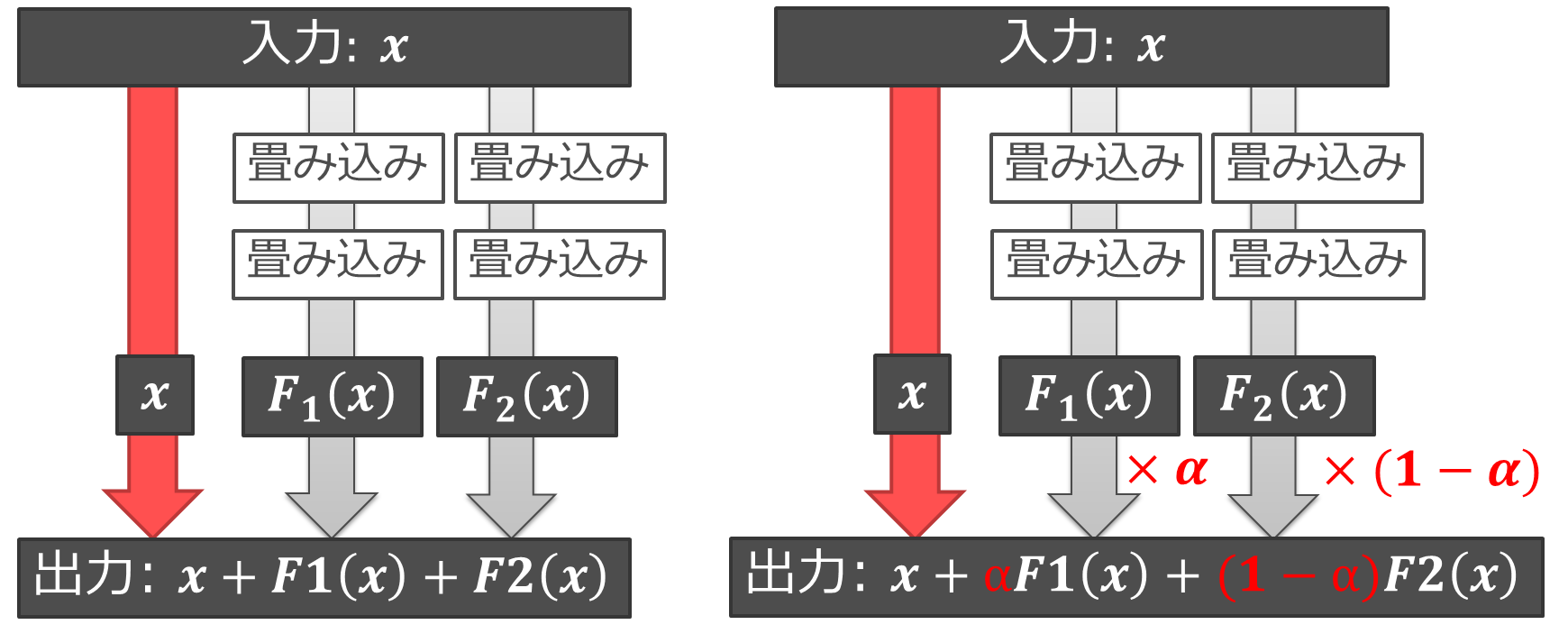 α：一様乱数（0〜1）
この構造が精度改善を果たす理由は解明されていない
2. 提案手法 -Shake-Shakeの我々の解釈-
特徴空間
内分点
2. 提案手法 -特徴を混ぜるとどうなる？-
例：『2つの画像の特徴の内分』
画像２
新しい画像
画像1
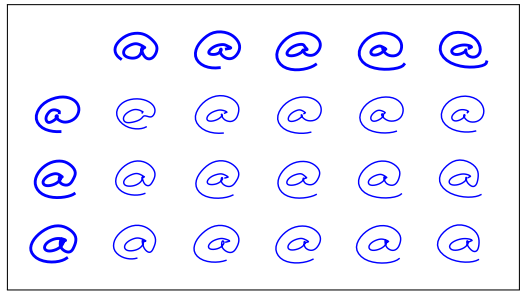 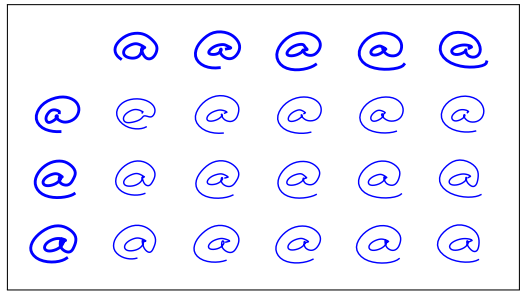 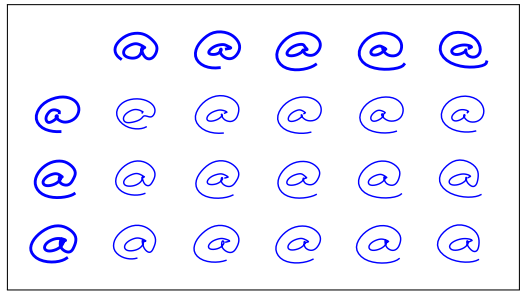 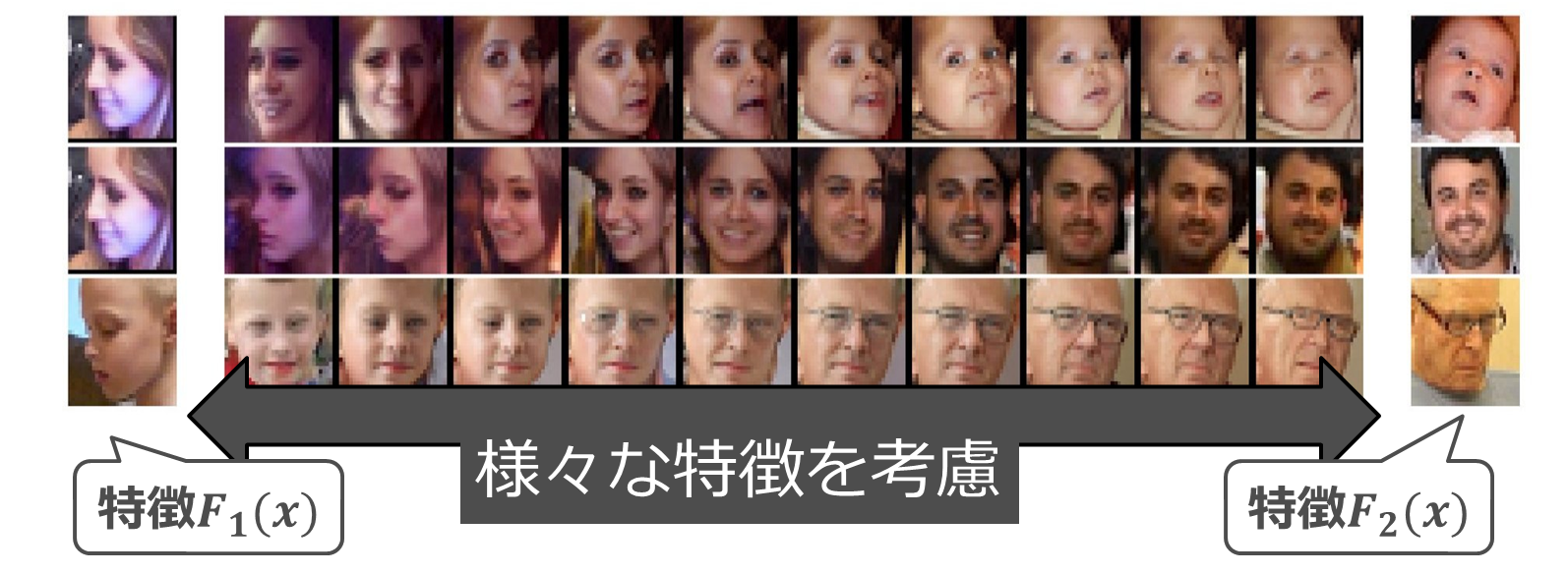 内分(        ,         )
特徴
特徴
特徴
特徴の内分によって
擬似的にデータを増やせる
“Dataset Augmentation in Feature Space”, ICLR 2017 workshop
2. 既存研究 -Shake-Shakeの我々の解釈-
特徴空間
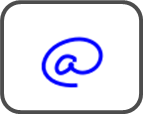 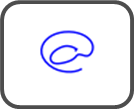 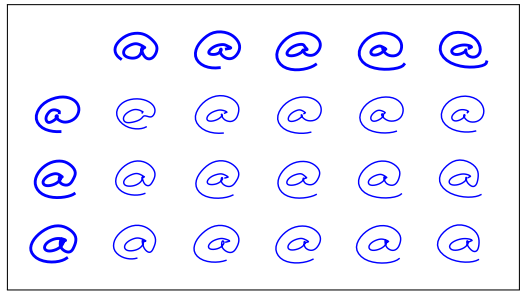 内分点
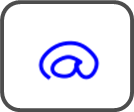 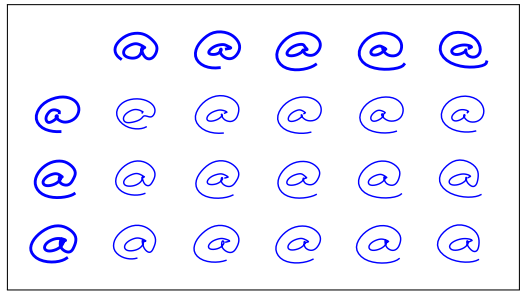 Shake-ShakeのForward passは
内分点を用いることで
データを擬似的に増加させている
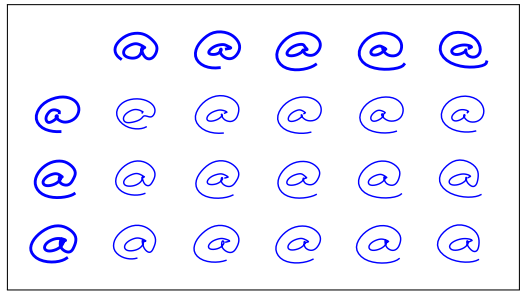 2. 提案手法 -Shake-Shakeの2-Branch化-
周囲の点を扱えれば
異なる2つの特徴の
内分点である必要はない
Shake-Shake
仮提案手法
内分点
内分点
2. 提案手法 -Shake-Shakeの2-Branch化-
畳み込み
畳み込み
畳み込み
=
畳み込み
畳み込み
畳み込み
2-Branch型にできる
2. 提案手法 -仮提案手法-
Forward
Backward
畳み込み
畳み込み
畳み込み
畳み込み
2. 提案手法 -仮提案手法-
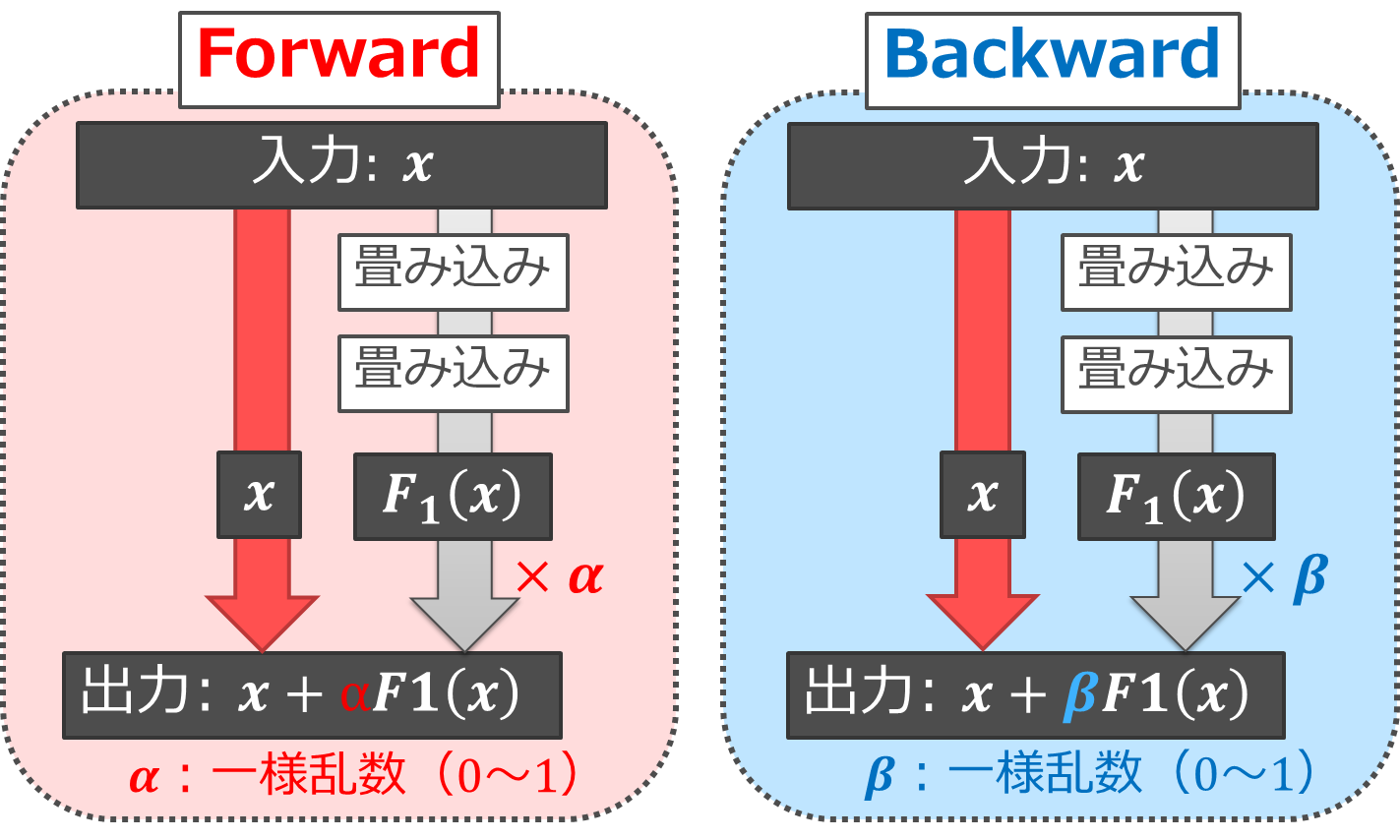 認識率: 22.01%
そもそも上手く学習できなかった
2. 提案手法 -上手くいかなかった理由-
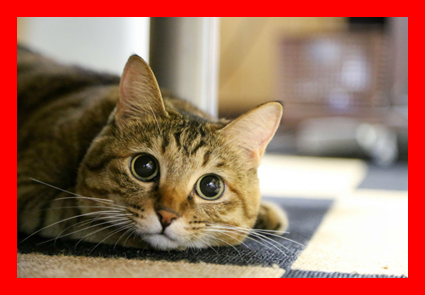 ② Backward
① Forward
畳み込み
Noise
Noise
Residual Block
Noise
Noise
Residual Block
Noise
Noise
Residual Block
Noise
Noise
Residual Block
全結合
全ての層でノイズを与えると
ノイズが大きくなり学習が上手く進まない
2. 提案手法 -2-Branchで学習するには？-
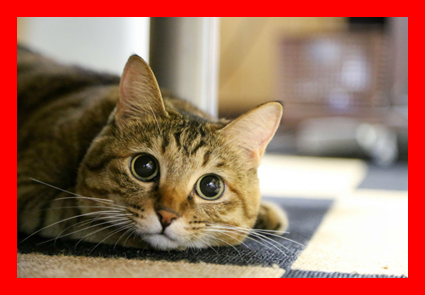 ② Backward
① Forward
畳み込み
Residual Block
Residual Block
Noise
Noise
Residual Block
Residual Block
全結合
一部のBlockにしかノイズを与えないようにすれば
ノイズの悪影響が軽減され，学習が安定する
2. 提案手法 –先行研究StochasticDepth-
StochasticDepth
ResNet
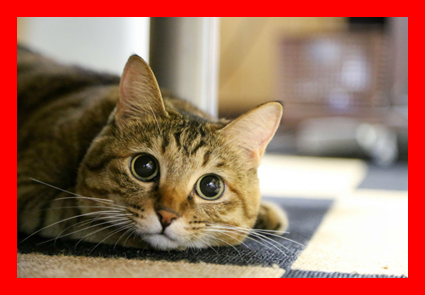 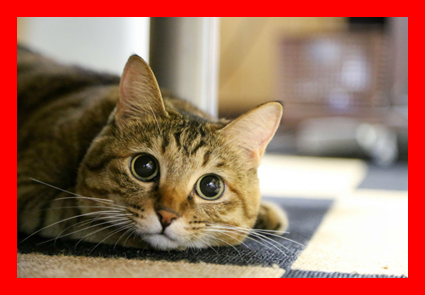 畳み込み
畳み込み
Residual Block
Residual Block
Residual Block
Residual Block
学習しない！
Residual Block
Residual Block
Residual Block
Residual Block
全結合
全結合
通常の学習と学習しない場合を確率的に切り替え
効果的な学習を促進させた先行研究を参考に
2. 提案手法 –提案手法ShakeDrop-
StochasticDepth
ResNet
ShakeDrop
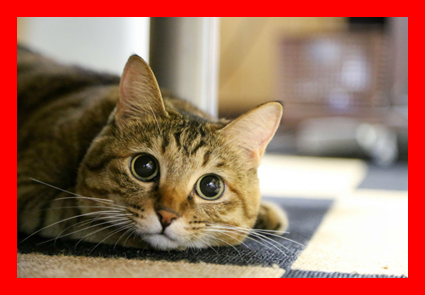 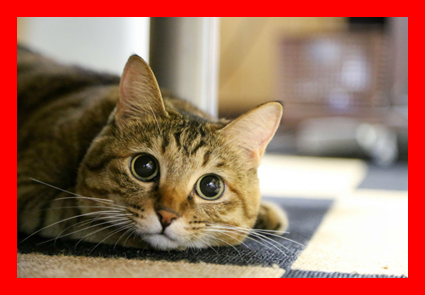 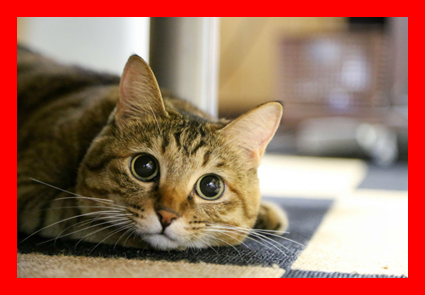 畳み込み
畳み込み
畳み込み
Residual Block
Residual Block
Residual Block
Residual Block
Residual Block
Residual Block
Residual Block
Residual Block
Residual Block
Residual Block
Residual Block
Residual Block
全結合
全結合
全結合
通常の学習と学習しない場合を確率的に切り替え
効果的な学習を促進させた先行研究を参考に
周囲の点を扱えれば
異なる2つの特徴の
内分点である必要はない
81.73%
83.78%
Shake-Shakeの推奨パラメータよりも
優れたパラメータが見つかった
周囲の点を扱えれば
異なる2つの特徴の
内分点である必要はない
ShakeDrop
Shake-Shake
内分点
内分点
周囲の点を扱えれば
異なる2つの特徴の
内分点である必要はない
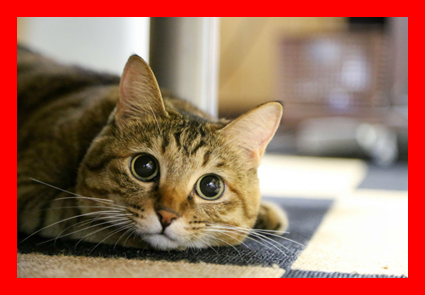 ② Backward
① Forward
畳み込み
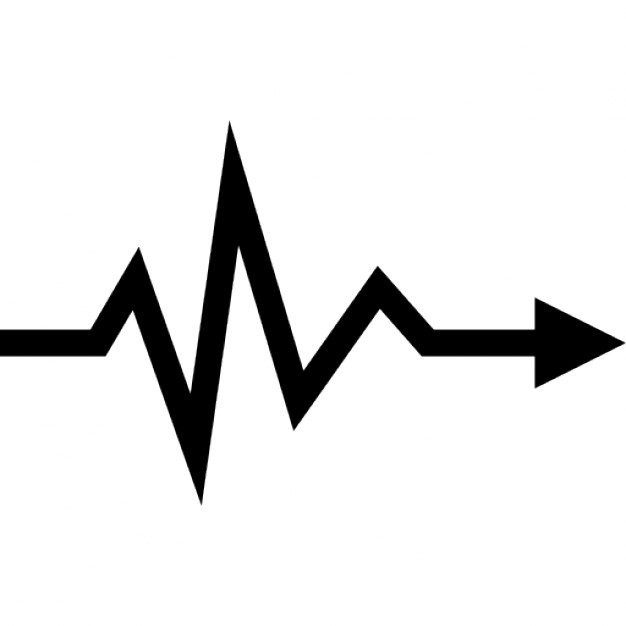 Residual Block
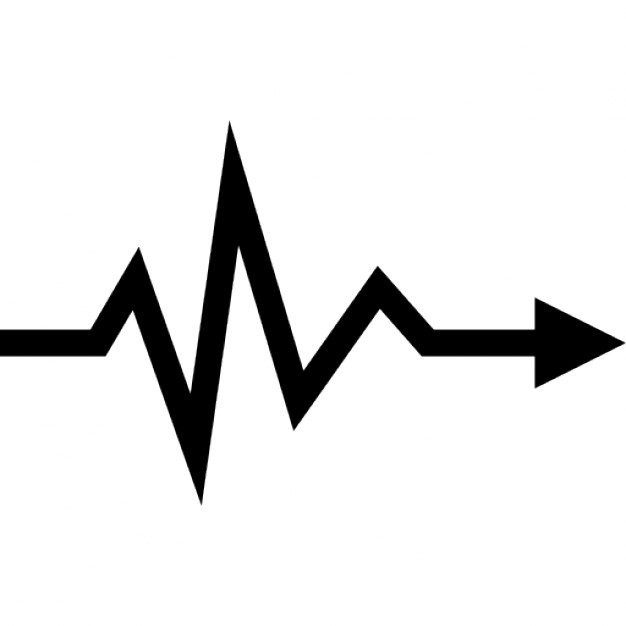 Residual Block
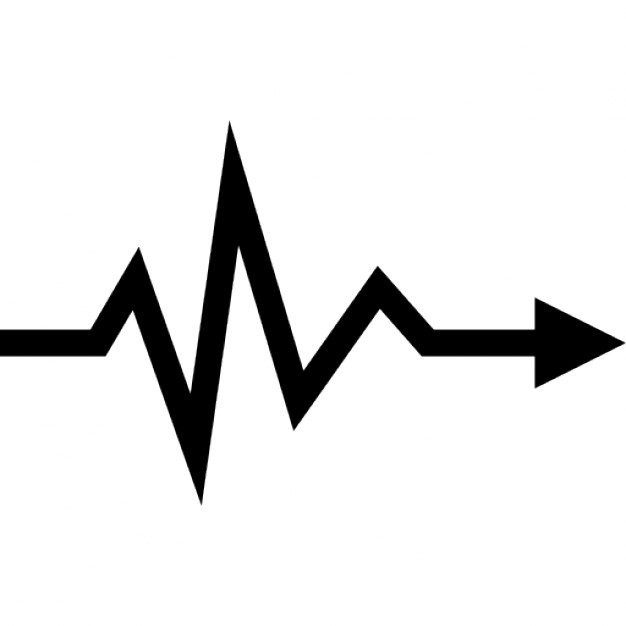 Residual Block
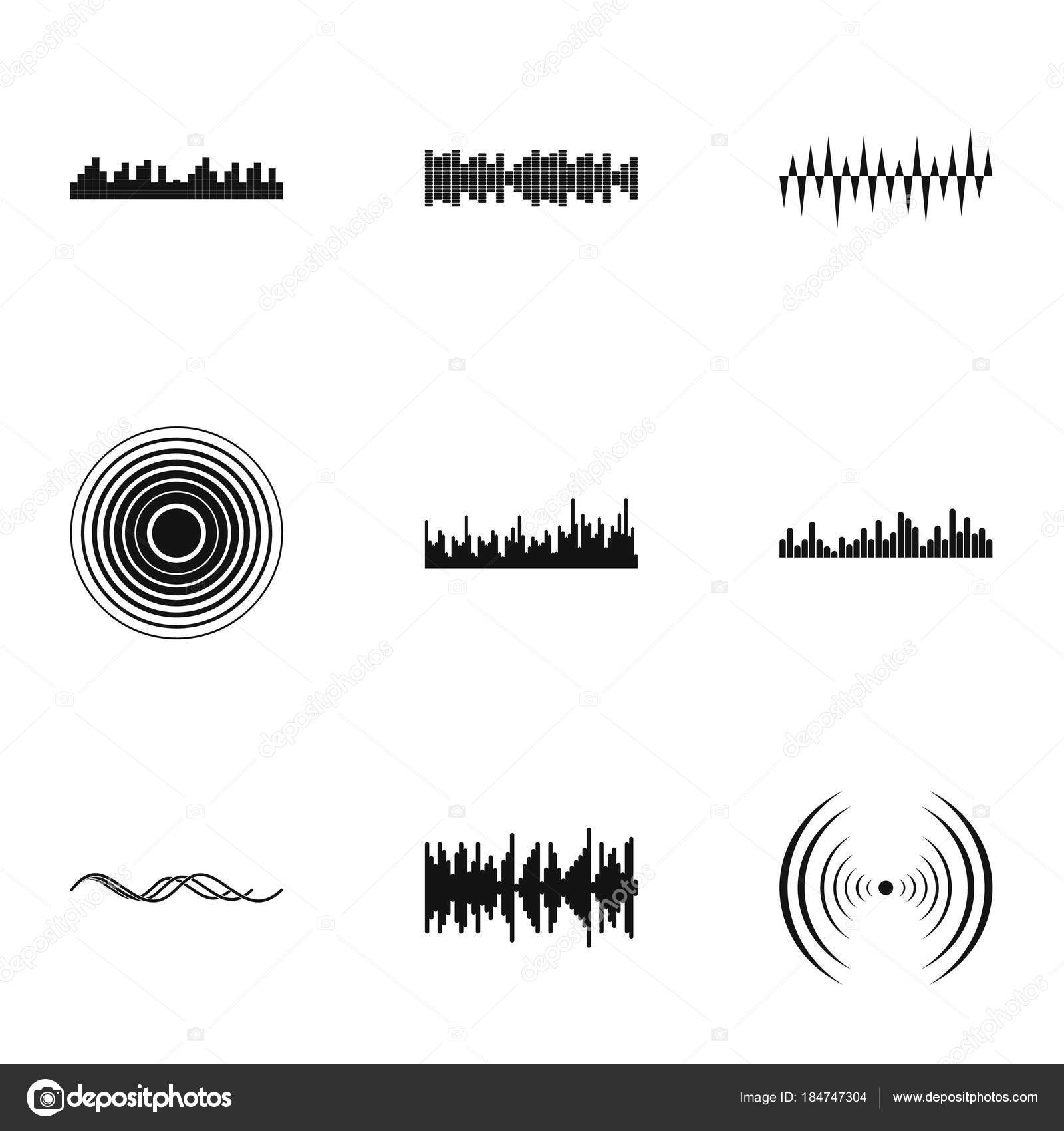 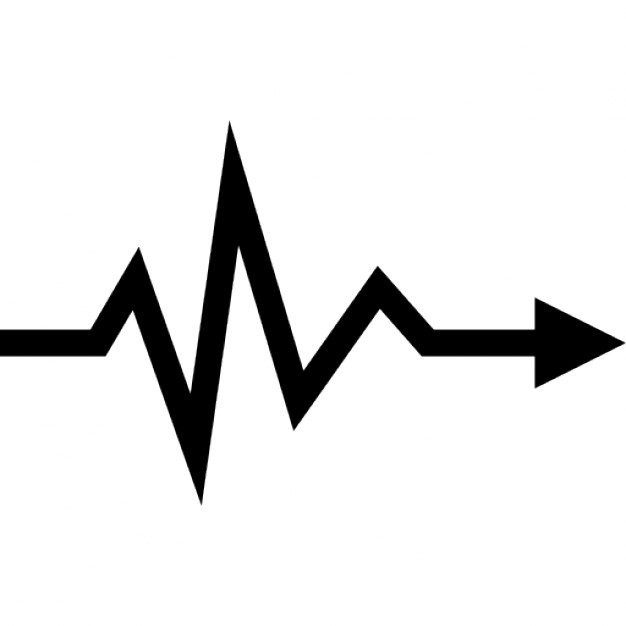 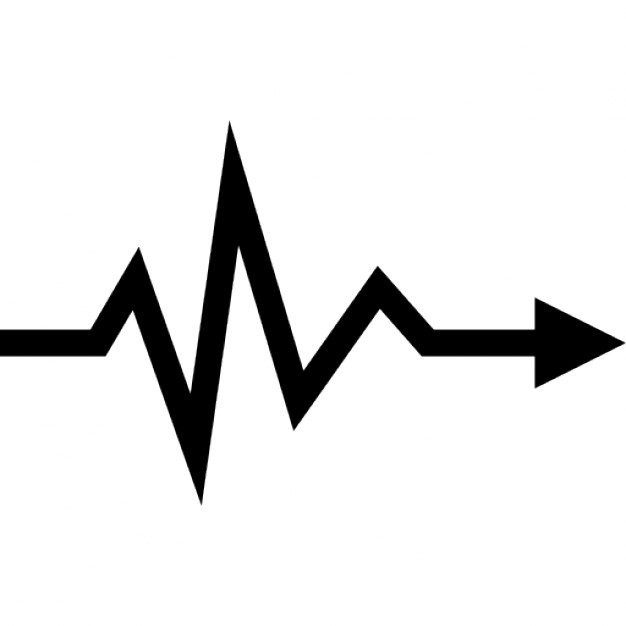 ノイズの影響を受ける
Residual Block
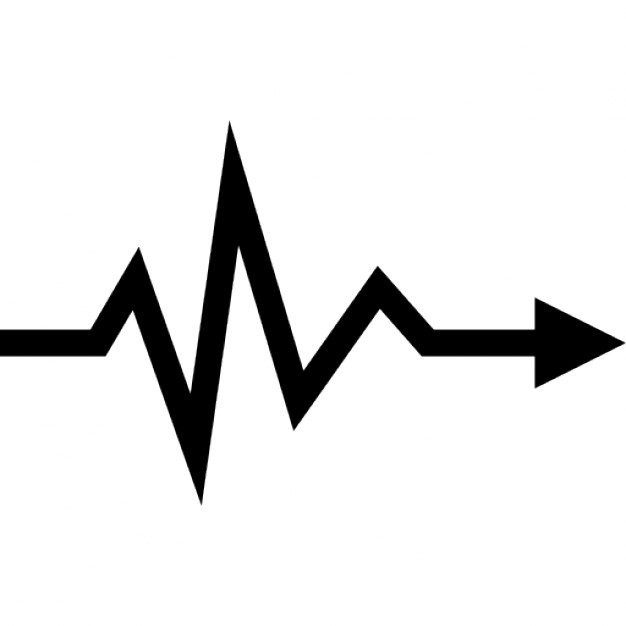 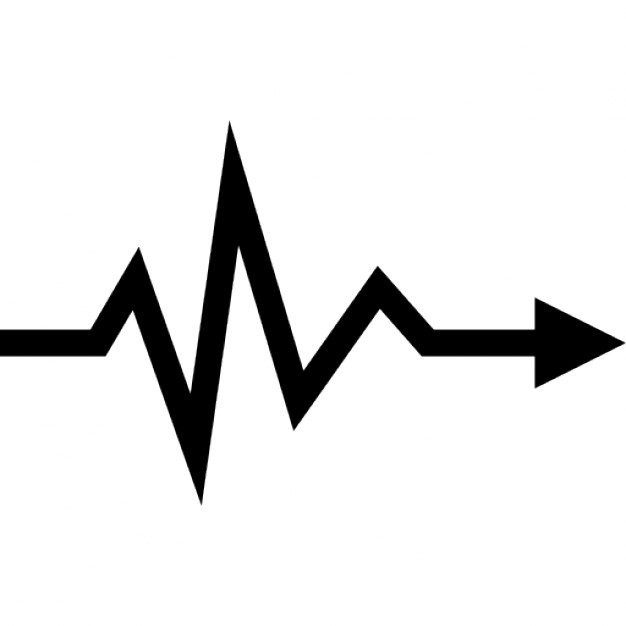 全結合
目次
はじめに
提案手法
おわりに
34
3. まとめ -研究の貢献-
提案手法 ShakeDrop
Shake-Shakeを2-Branchで実現
不安定な学習を安定化する工夫を開発
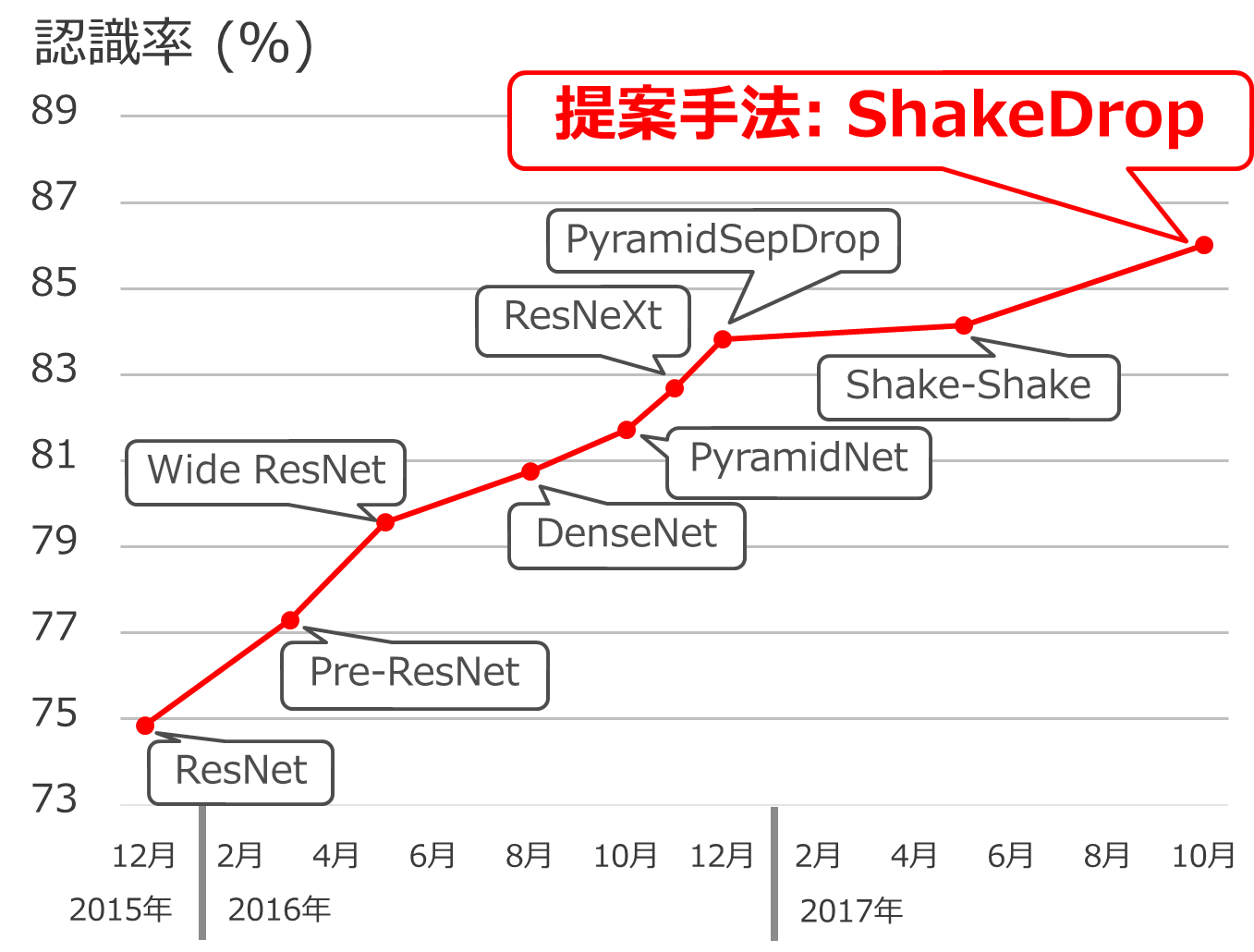 世界最高精度を達成！
(2017/10/11 時点)
36
2. 既存研究 -Shake-Shakeの解釈(Backward)-
β：一様乱数（0〜1）
パラメータ更新式 (momentum法)
Backwardで得られる勾配
更新量の移動平均
βに応じて小さくなる
βの期待値に応じて0.5倍
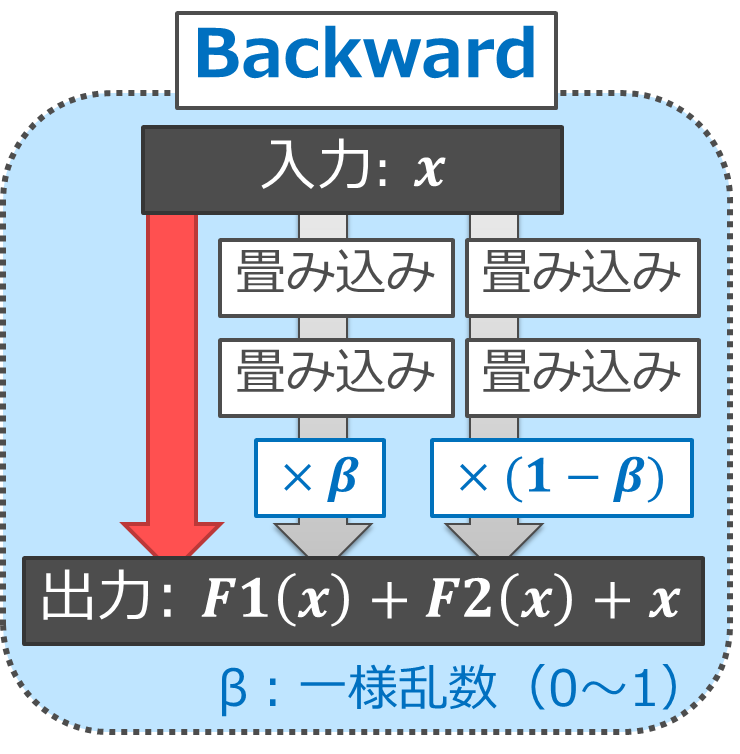 Backwardでは内分点を取ることで
更新量を減らし学習が安定化
2. 既存研究 -Shake-Shakeの解釈(Backward)-
β：一様乱数（0〜1）
パラメータ更新式 (momentum法)
Backwardで得られる勾配
更新量の移動平均
a/βの期待値に応じて...?
α/βに応じて...?
3. おわりに –今後の課題-
ShakeDrop
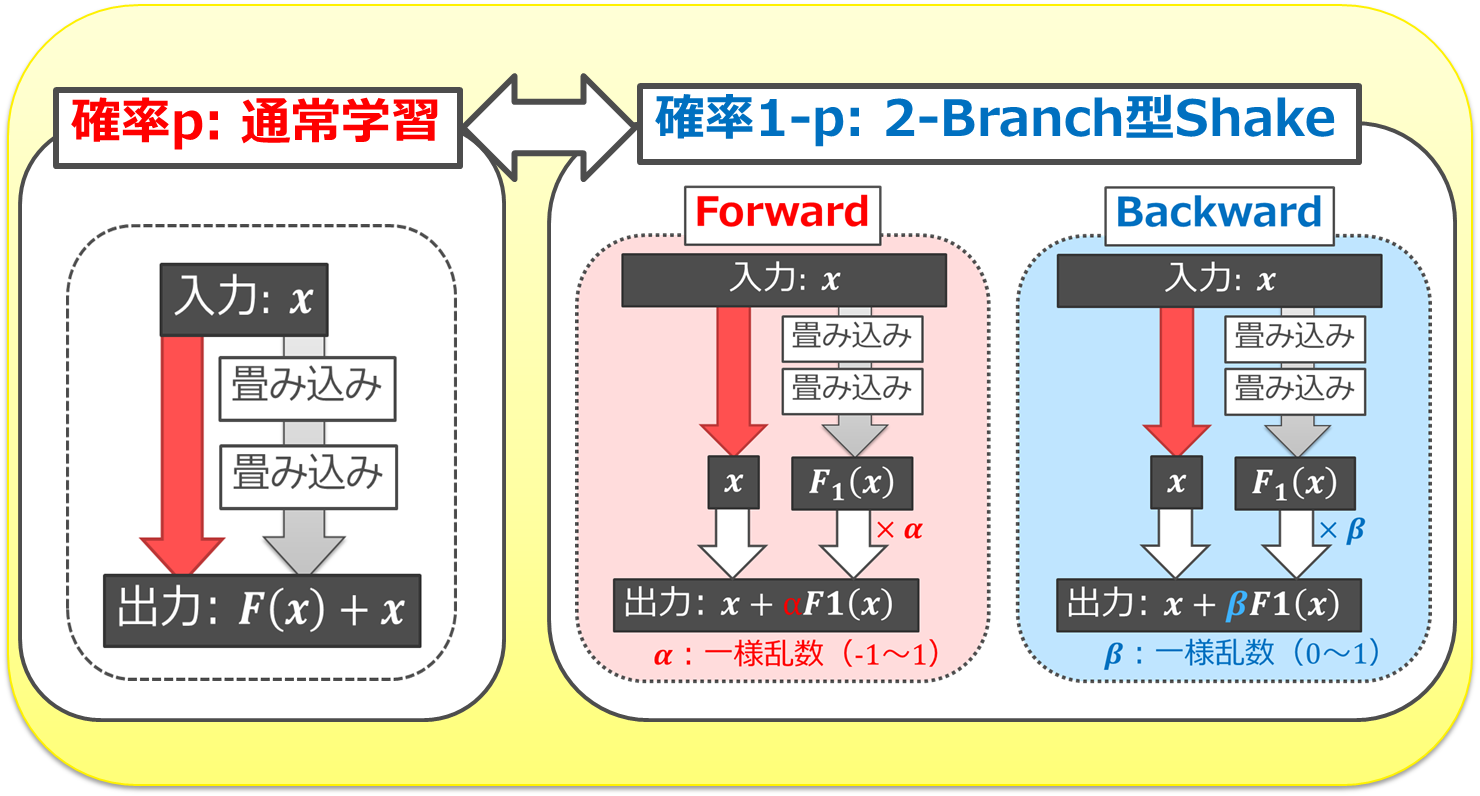 ImageNetにおける検証
様々な条件での認識精度の検証
エラー率の低下を目指したパラメータ調整
3. 提案手法 -Shake-Shakeの改良-
内分点を用いることで
データを擬似的に増加させているならば...
周囲の点を扱えれば
異なる2つの特徴の
内分点である必要はない
内分点
畳み込み
畳み込み
畳み込み
畳み込み
畳み込み
畳み込み
畳み込み
畳み込み
畳み込み
畳み込み
畳み込み
畳み込み
畳み込み
畳み込み
畳み込み
畳み込み
1. はじめに -ResNetsの構造の種類-
3-Branch型
2-Branch型
ResNet
畳み込み
畳み込み
畳み込み
Wide ResNet
畳み込み
畳み込み
畳み込み
PyramidNet
ResNeXt
多くが2-Branch型の構造をもつ
2. 既存研究 -Shake-Shakeの解釈(Backward)-
β：一様乱数（0〜1）
パラメータ更新式 (momentum法)
Backwardで得られる勾配
更新量の移動平均
βに応じて小さくなる
βの期待値に応じて0.5倍
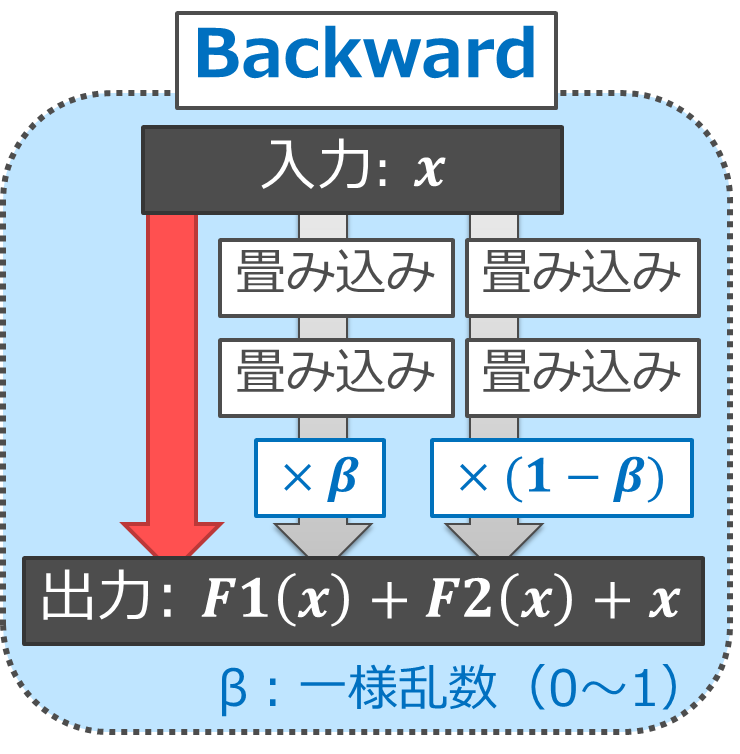 Backwardでは内分点を取ることで
更新量を減らし学習が安定化
2. 既存研究 -Shake-Shakeの内分点の解釈-
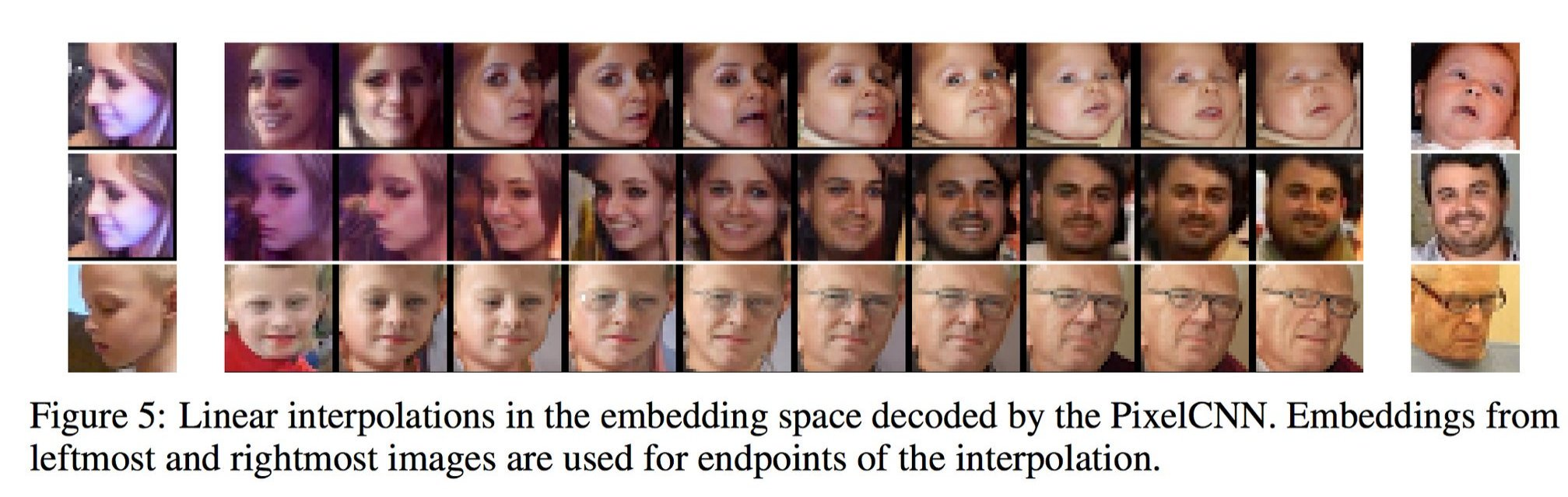 様々な特徴を考慮
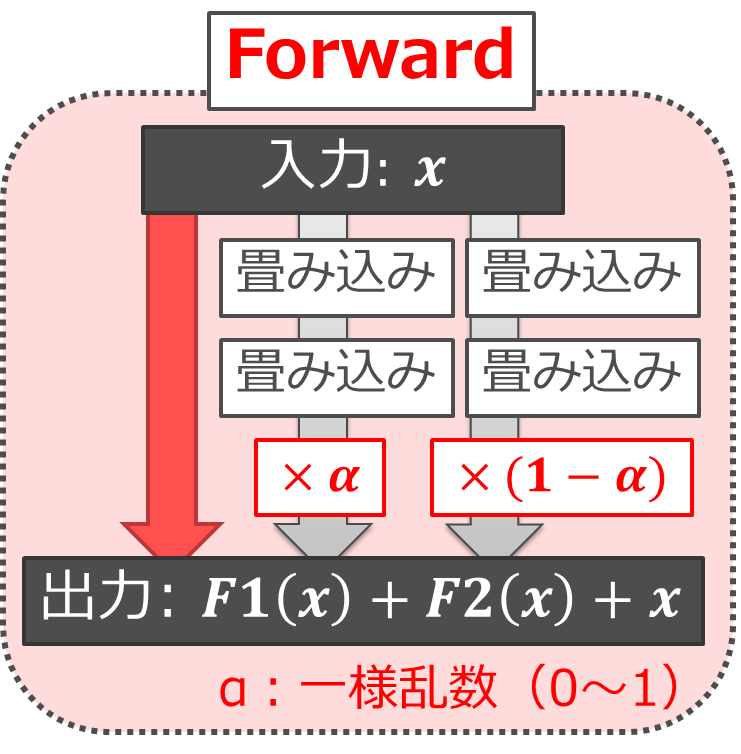 1. はじめに
一般物体認識
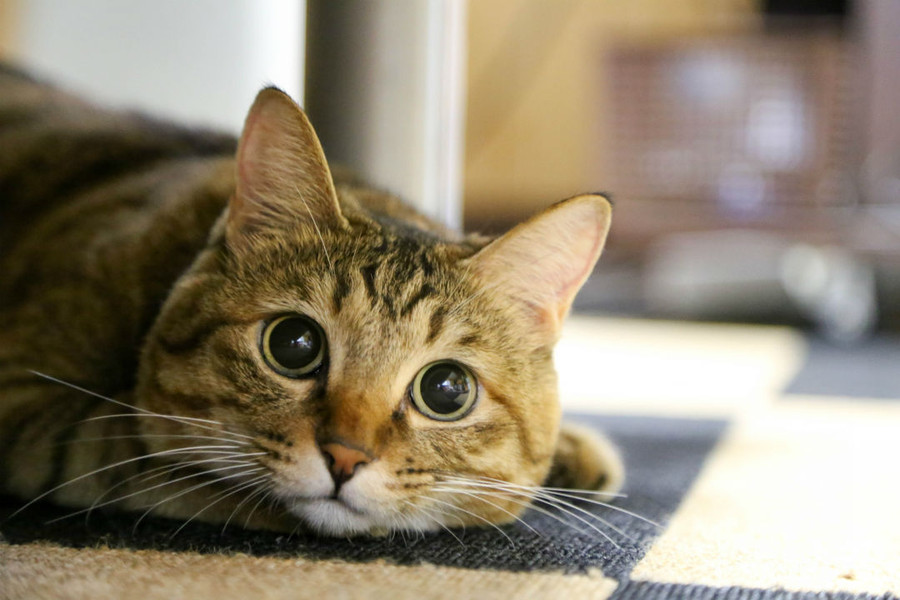 ネコ
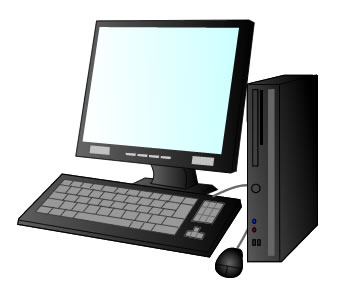 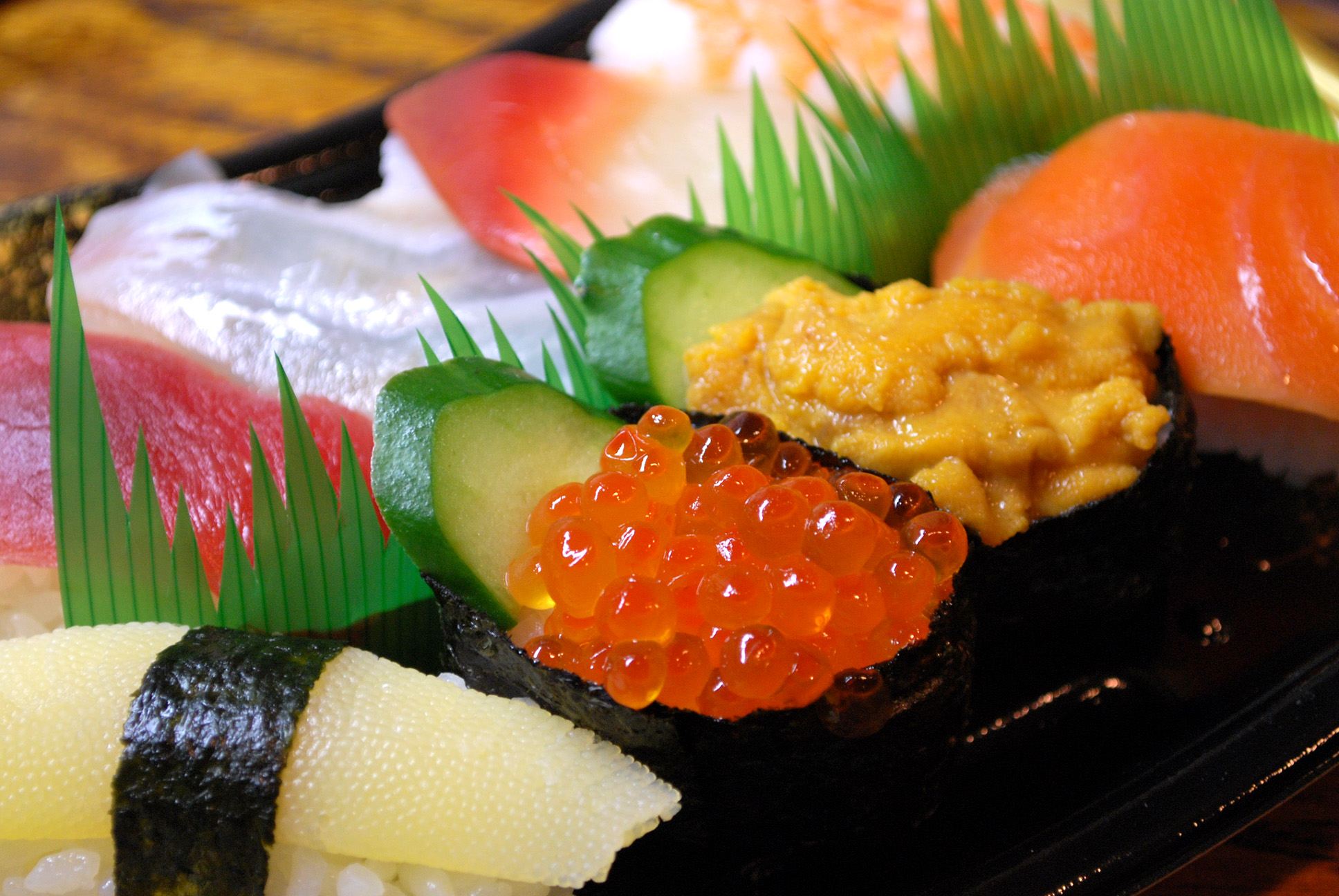 寿司
計算機を用いて画像を一般的なカテゴリに
1. はじめに
一般物体認識
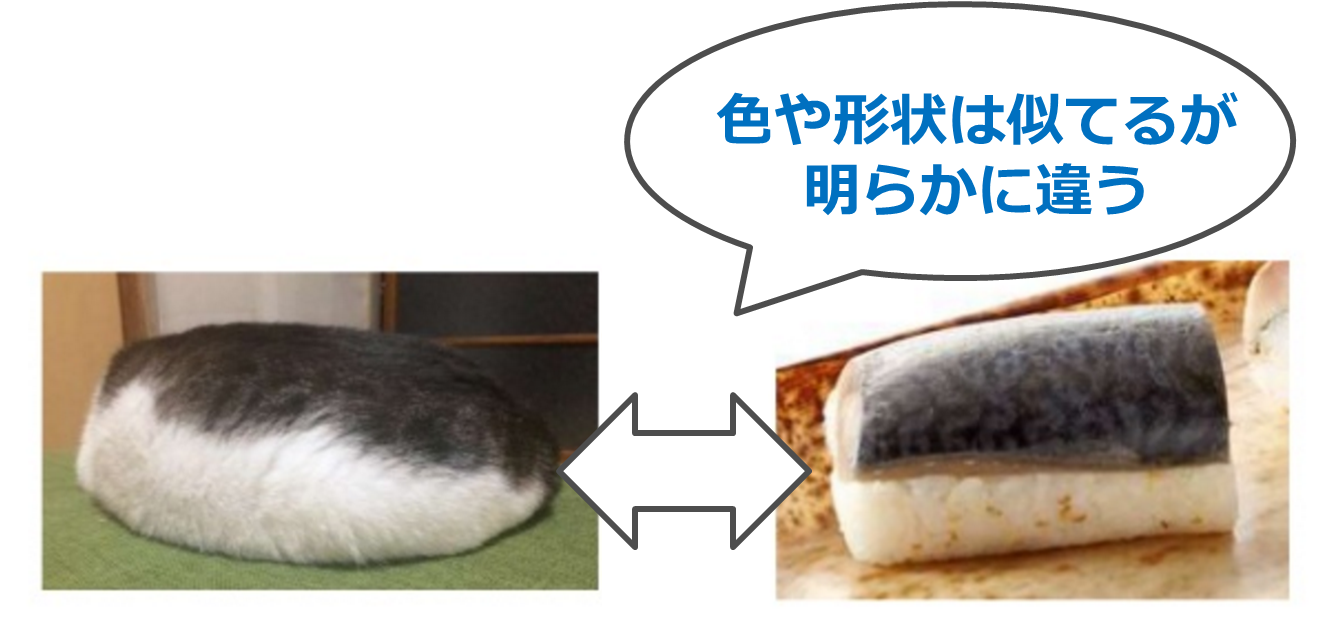 ネコ
寿司
一般物体認識は
きわめて難しい問題とされてきたが…
1. はじめに –DeepとWideの比較-
CIFAR-100の認識精度
認識精度(%)
Wide系は
様々な工夫で
精度向上
Deep系でも
精度向上？
Deep
Cutout
Shake-Shake
ResNeXt-29
(8-64d)
Wide
パラメータ数(100万個)
1. はじめに –提案手法の結果-
CIFAR-100の認識精度
認識精度(%)
提案手法
圧倒的な改善を果たした
Deep
Cutout
Wide
パラメータ数(100万個)
1. はじめに –Shake-Shake-
CIFAR-100の認識精度
認識精度(%)
全く新しい正則化で
精度を向上させたが
Wideな手法専用
Deep
Shake-Shake
Wide
パラメータ数(100万個)
1. はじめに –新たな正則化ShakeDrop-
CIFAR-100の認識精度
認識精度(%)
新たな正則化
ShakeDropで改善
ShakeDrop
Deep
Wideな手法専用
Shake-Shake
Wide
パラメータ数(100万個)
1. はじめに –Cutout-
CIFAR-100の認識精度
認識精度(%)
学習画像に対する
新たな前処理で
精度改善
ShakeDrop
Deep
Cutout
Shake-Shake
Wide
パラメータ数(100万個)
1. はじめに –ShakeDrop+前処理-
CIFAR-100の認識精度
認識精度(%)
ShakeDrop+前処理
Cutoutと同様の
前処理で精度改善
ShakeDrop
Deep
前処理で精度改善
Cutout
Shake-Shake
Wide
パラメータ数(100万個)
2. 既存手法 –Wide系の改善-
CIFAR-100の認識精度
認識精度(%)
Wide系は
様々な工夫で
精度向上
Deep
Cutout
Shake-Shake
ResNeXt-29
(8-64d)
Wide
パラメータ数(100万個)
2. 既存手法 –Shake-Shake-
CIFAR-100の認識精度
認識精度(%)
全く新しい正則化で
精度を向上させた
Deep
Cutout
Shake-Shake
ResNeXt-29
(8-64d)
Wide
パラメータ数(100万個)
3. 提案手法 –提案手法の着想-
Shake-Shake (2017/2)
畳み
込み
畳み
込み
畳み
込み
畳み
込み
畳み
込み
畳み
込み
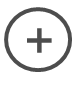 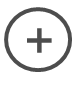 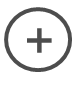 テスト
学習
(後ろ向き)
学習
(前向き)
前向きと後ろ向きで異なる乱数を用いれば
畳み込みが1つでも過剰適合しにくい？
3. 提案手法 –検討手法 PyramidShake-
PyramidShake
畳み込みを
失くした
畳み込みを
失くした
畳み込みを
失くした
畳み
込み
畳み
込み
畳み
込み
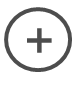 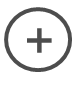 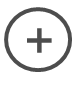 テスト
学習
(後ろ向き)
学習
(前向き)
メモリ消費を抑えられ
過剰適合しにくいはず！
4. 実験 –条件-
学習の諸条件
PyramidNetの条件と同じ
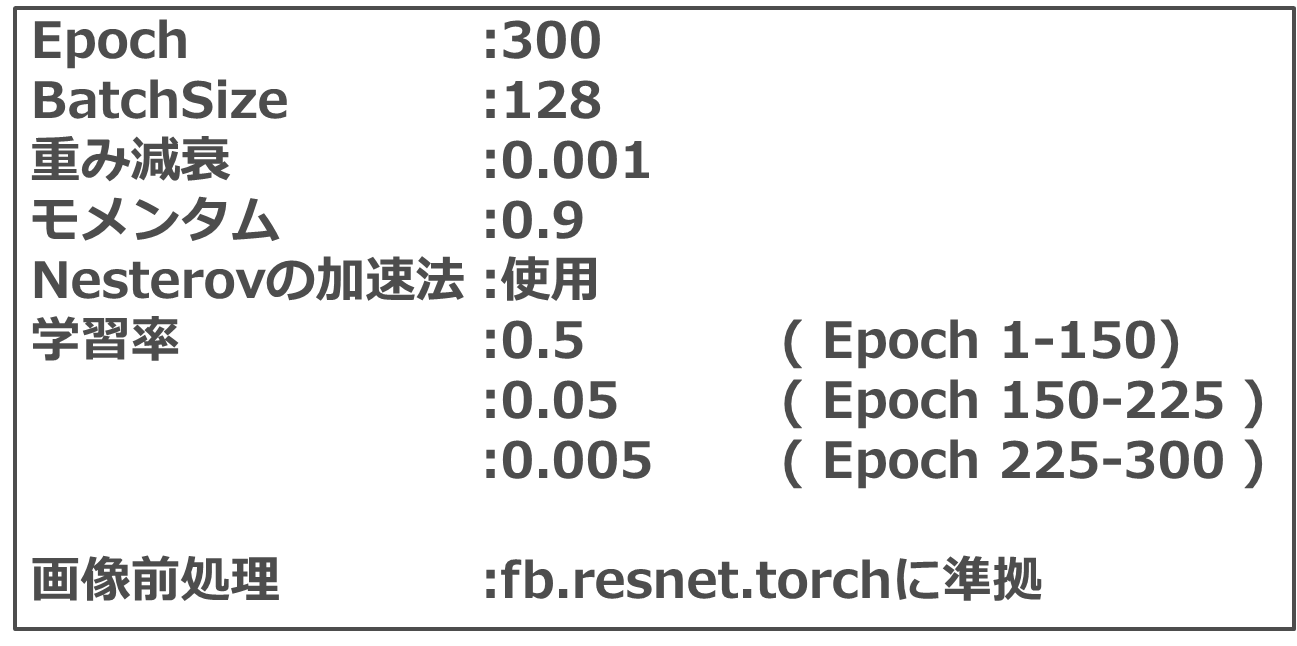 Deep Pyramidal Residual Networks
Dongyoon Han, Jiwhan Kim, Junmo Kim
(https://arxiv.org/abs/1610.02915)
facebook/fb.resnet.torch
(https://github.com/facebook/fb.resnet.torch)
4. 実験 –2. パラメータの単位-
Input
…
Mini-batch単位
…
4. 実験 –2. パラメータの単位-
画像単位
…
Channel単位
…
4. 実験 -考察-
提案手法では何が起こってる？
PyramidNet
提案手法
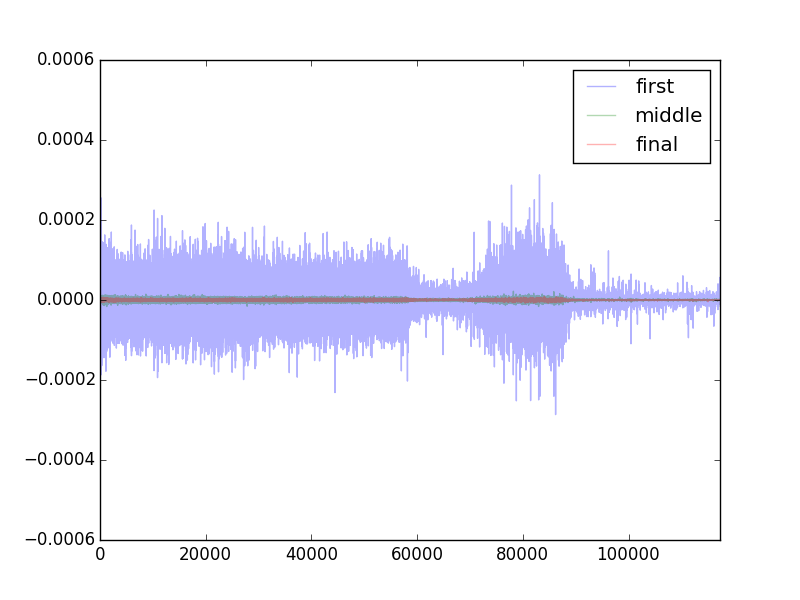 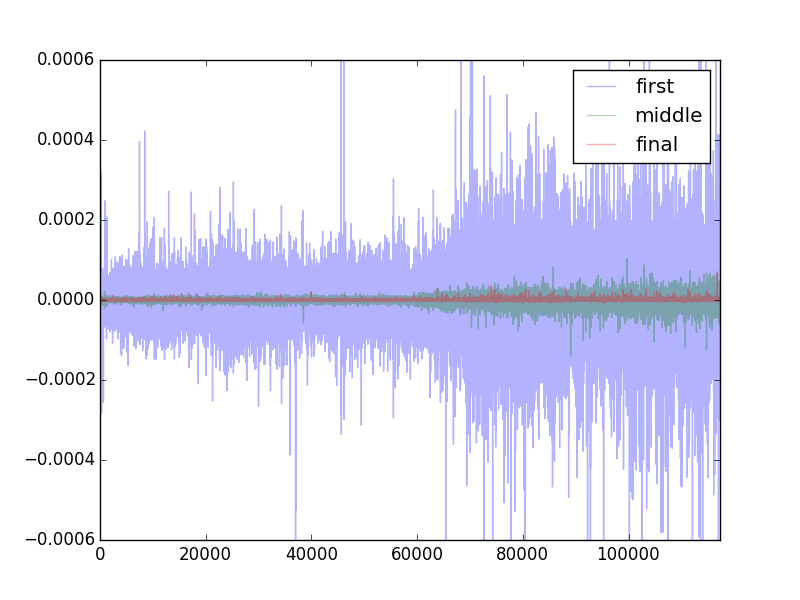 勾配の平均
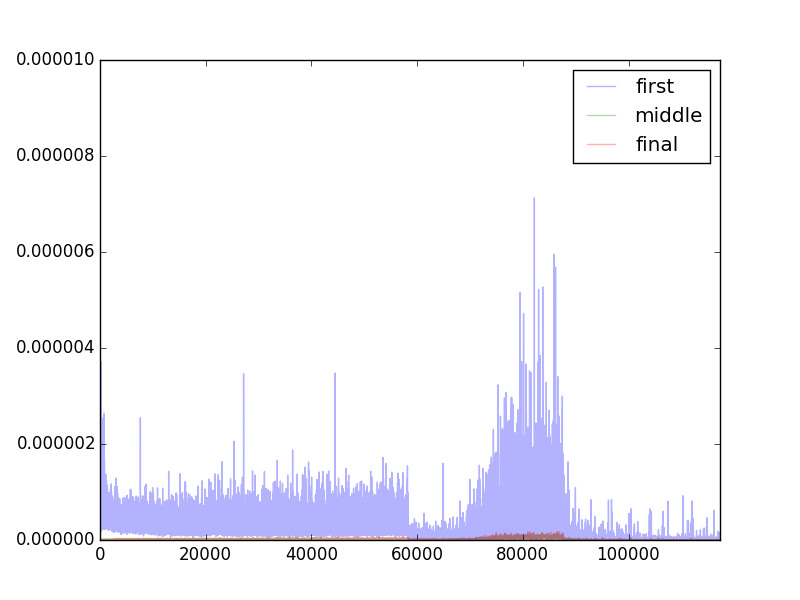 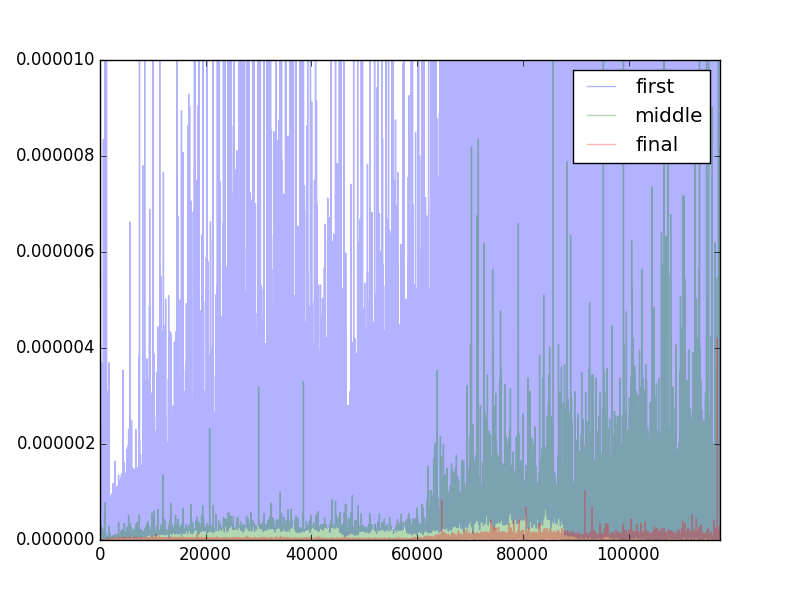 勾配の分散
勾配の平均と分散の振れ幅が大きい
→学習を効果的に進めている？
3. 提案手法 –既存手法の問題点-
研究の目標
そもそもShake-Shakeは
なぜ精度を改善できるのか？
3. 提案手法 –ShakeDropの位置付け-
Deep
Wide
PyramidNet
ResNeXt
Shake-Shake
PyramidDrop
ShakeDrop
3. 提案手法 –なぜShakeDropはこの形なのか-
ShakeDrop
畳み
込み
畳み
込み
畳み
込み
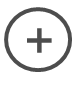 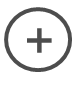 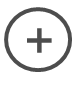 学習
(前向き)
PyramidNet
PyramidDrop
従来手法の自然な拡張で学習がより安定するはず！
ResNet
Shakeout
ResDrop
ResNeXt
PyramidNet
Shake-Shake
PyramidDrop
ShakeDrop
65
2. 既存研究 –Shake-Shakeの特徴-
Shake-Shake (2017/2)
畳み
込み
畳み
込み
畳み
込み
畳み
込み
畳み
込み
畳み
込み
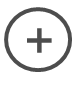 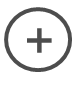 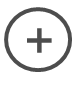 テスト
学習
(逆伝播)
学習
(順伝播)
学習をより狂わせることで
認識精度を向上
2. 既存手法 –Wide系の精度向上-
CIFAR-100の認識精度
認識精度(%)
Wide系は
様々な工夫で
精度向上
Deep系でも
精度向上？
Deep
Cutout
Wide
Shake-Shake
ResNeXt-29
(8-64d)
パラメータ数(100万個)
3. 提案手法 -Shake-Shakeの1-Branch化-
Forward
Backward
畳み込み
畳み込み
畳み込み
畳み込み
β：一様乱数（0〜1）
α：一様乱数（0〜1）
更新量を減らす